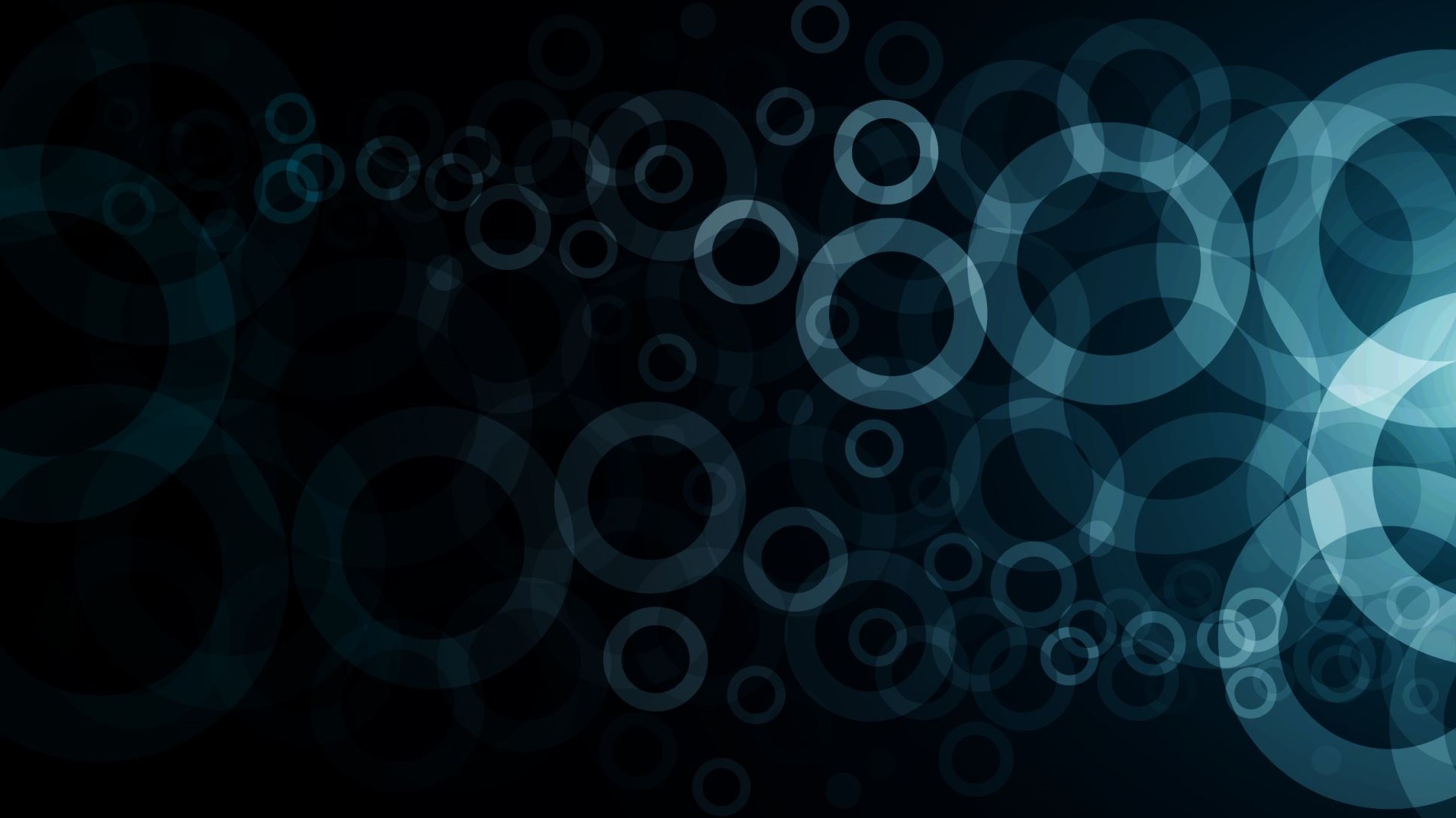 Model Coproduction
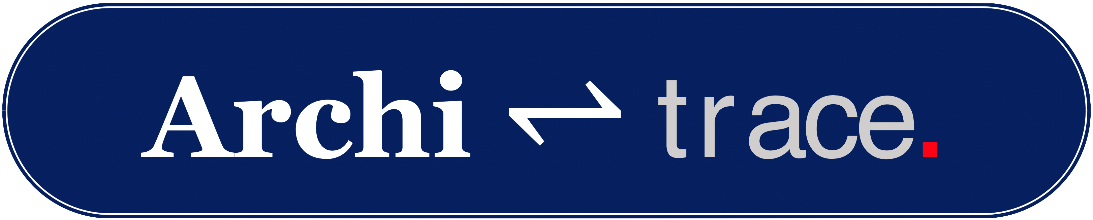 Working with partners in your supply chain to agree the scope and content of delivery 

Coproducing models to reduce gaps in client and supplier understanding
Matt Thomas
Paul Lynham
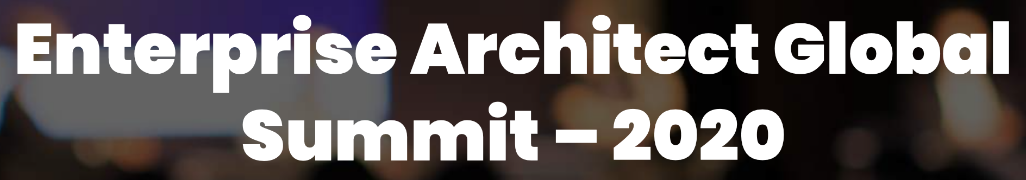 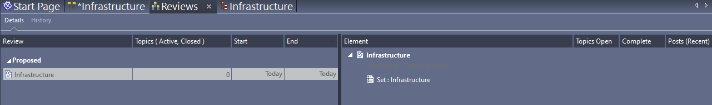 Sparx ecosystem collaboration tools
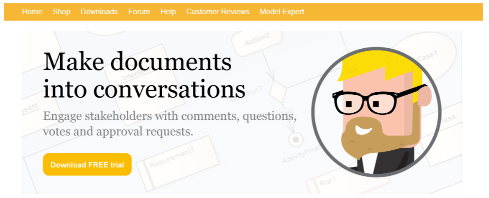 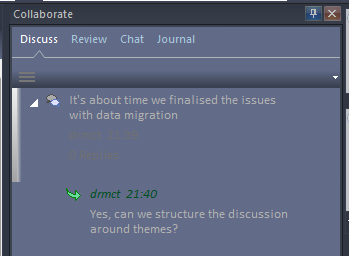 For modellers
Sitting together in front of a model – pair architecting
Using EA discussions, reviews, and model mail
For non-modellers
Curated documents
Generate documents from EA
eaDocX Collaboration Edition
Live view of models
ProCloud Server (and WebEA)
Prolaborate
Teams and Confluence integration
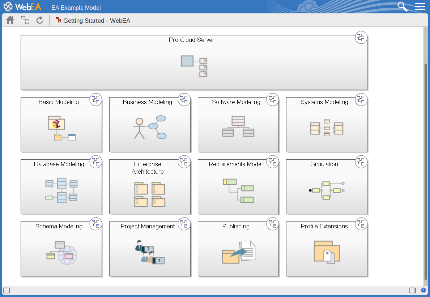 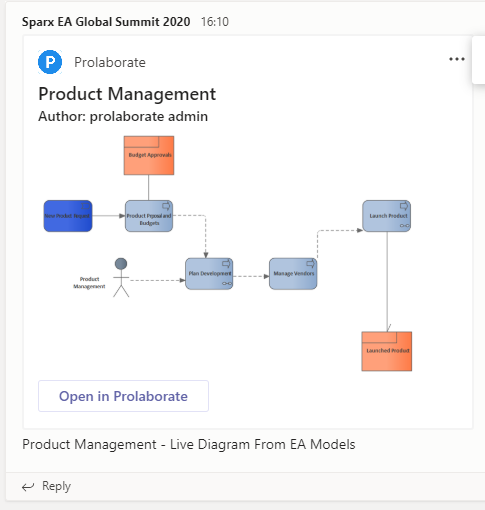 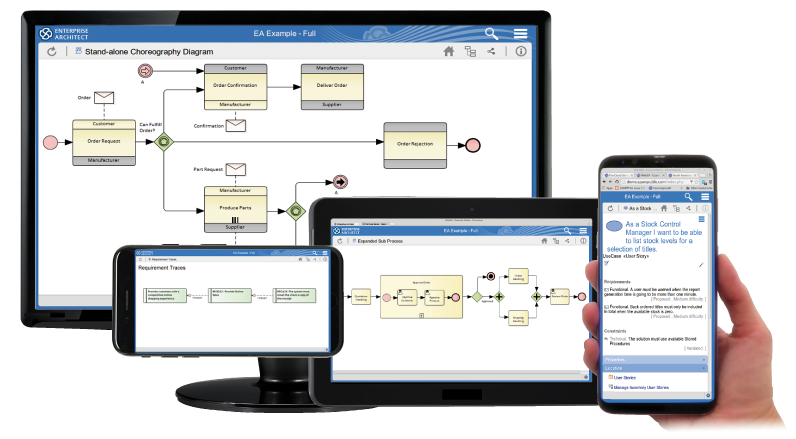 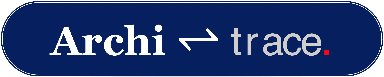 Collaboration approaches
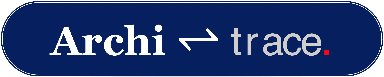 Model Coproduction: what magic is this?
Allow the fellowship into your mines
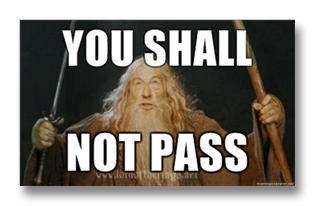 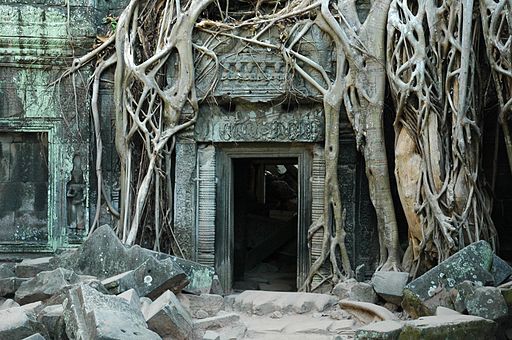 But protect my precious artefacts
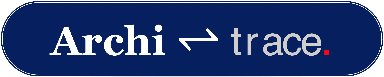 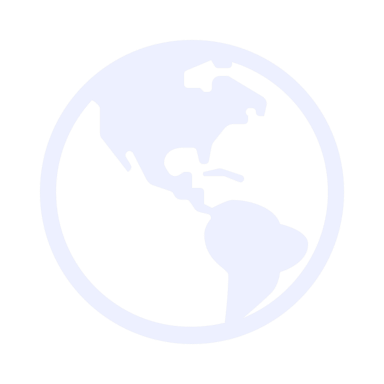 Cultural enruption
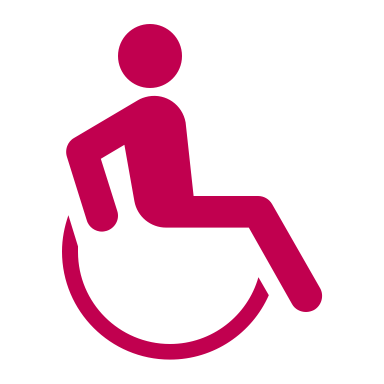 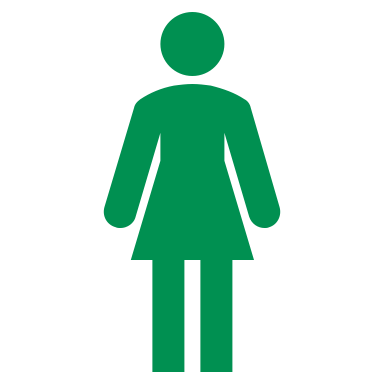 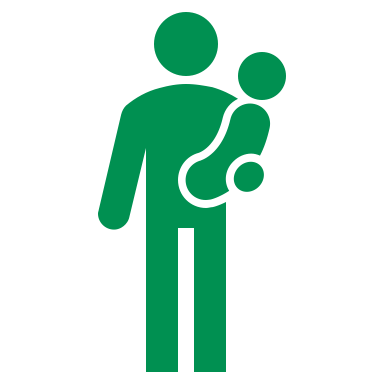 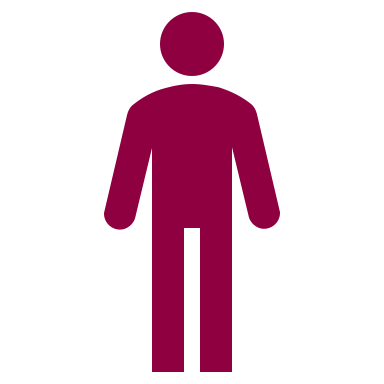 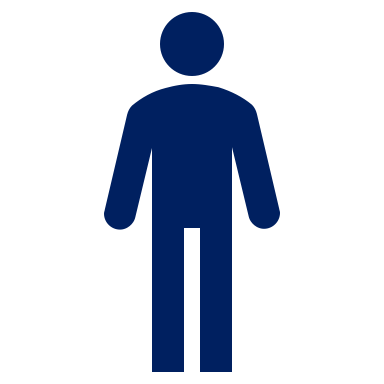 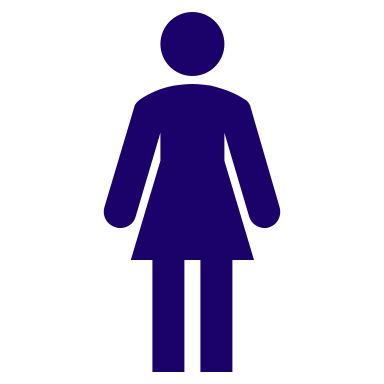 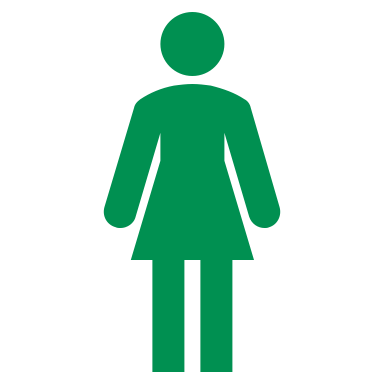 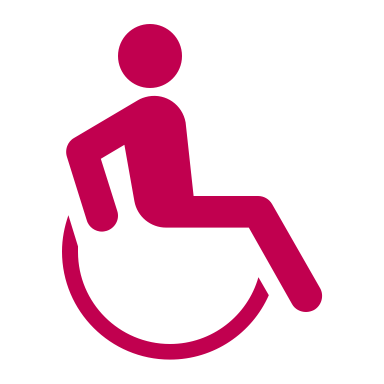 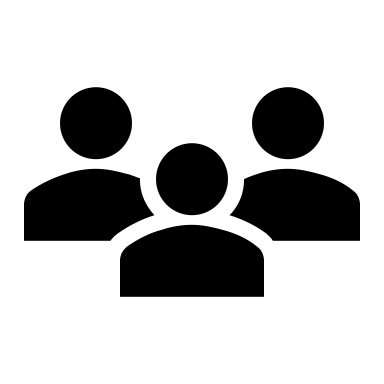 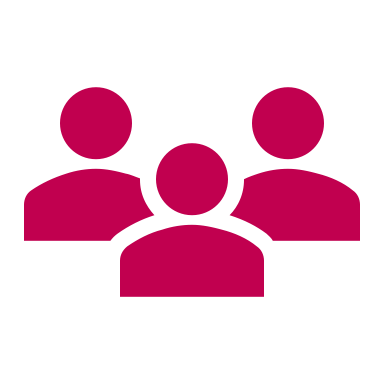 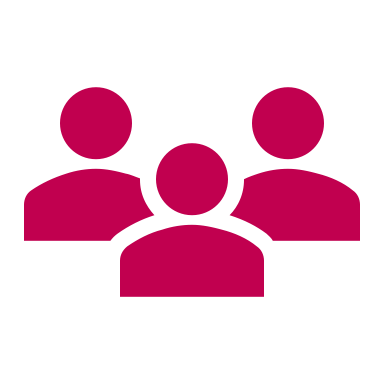 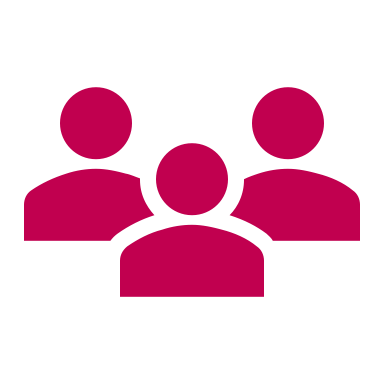 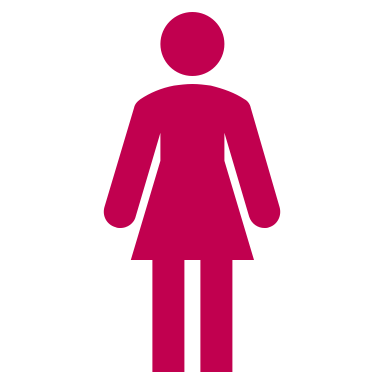 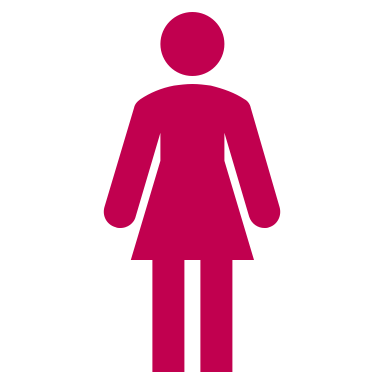 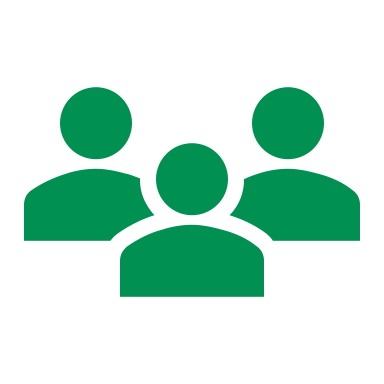 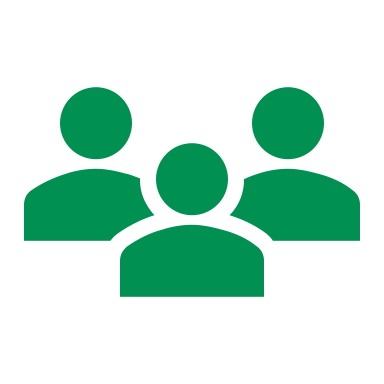 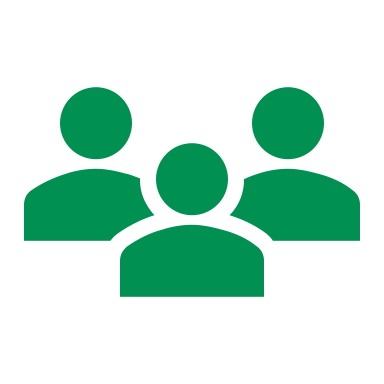 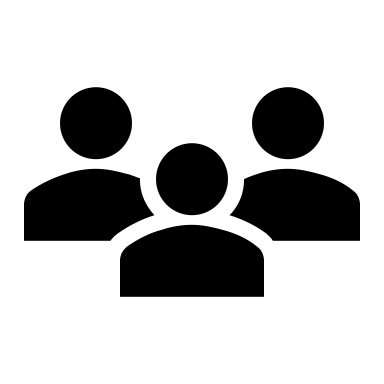 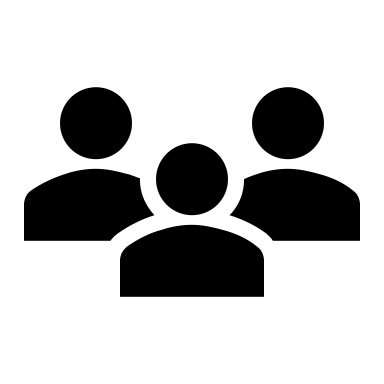 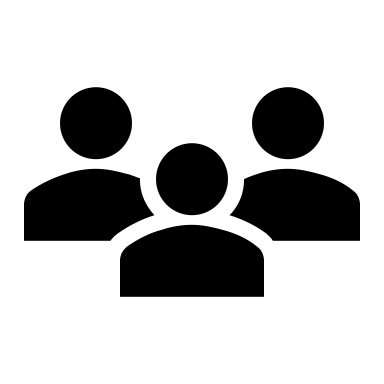 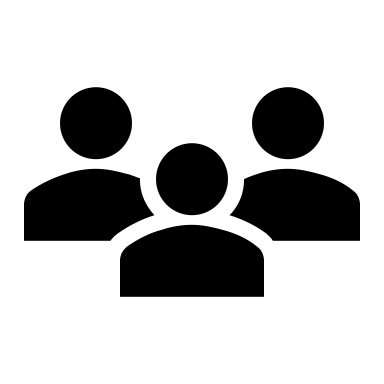 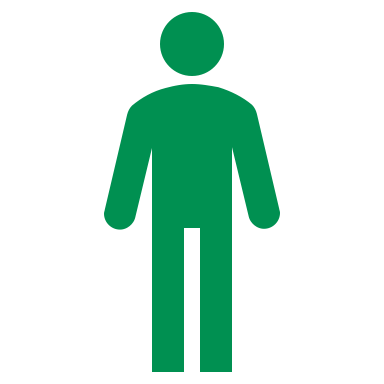 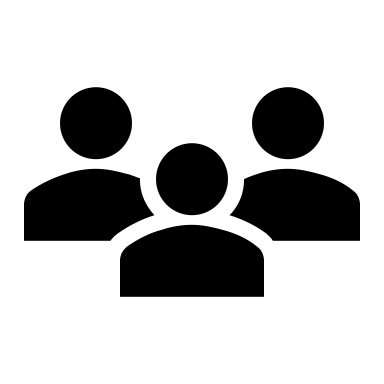 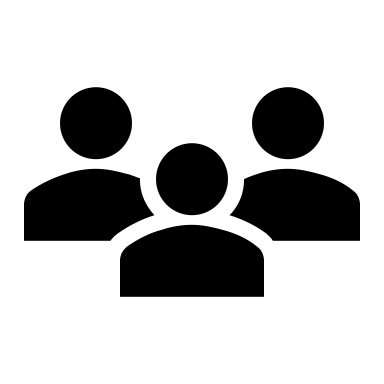 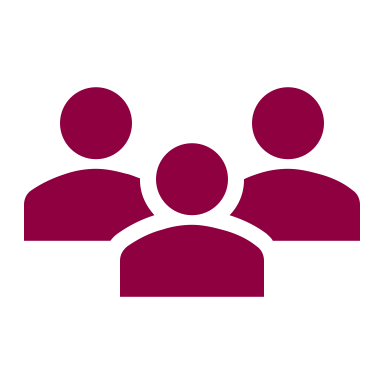 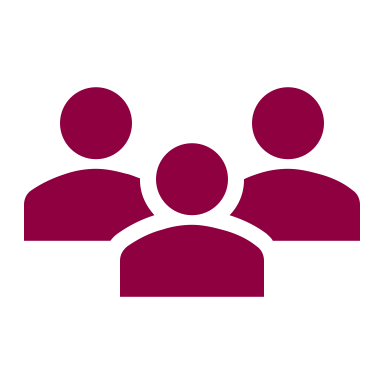 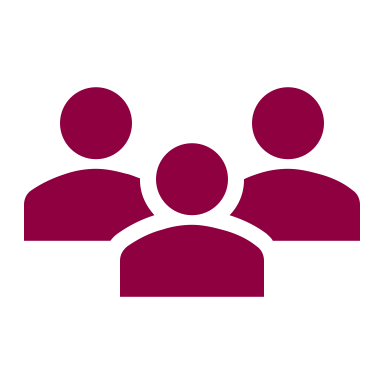 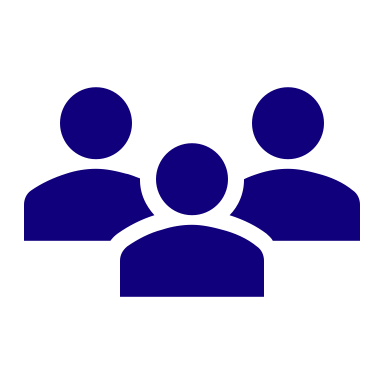 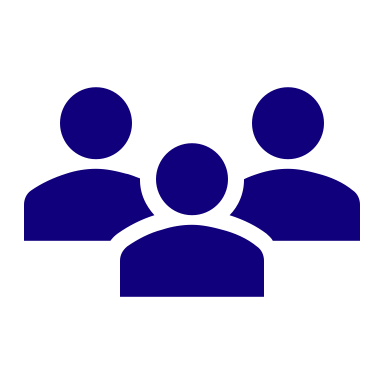 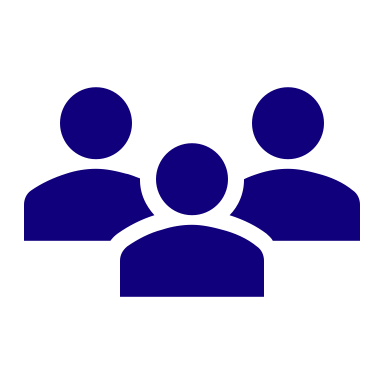 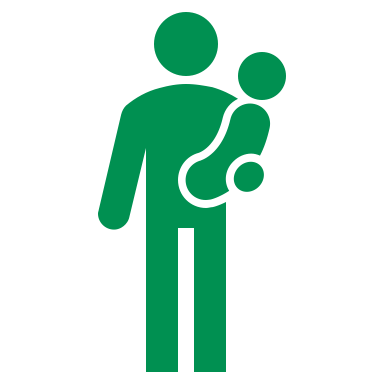 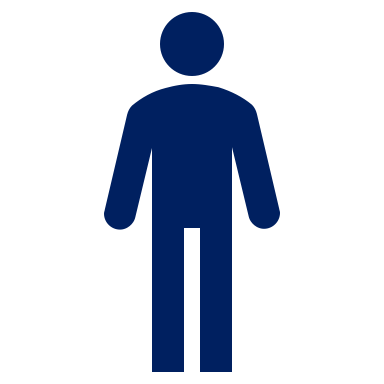 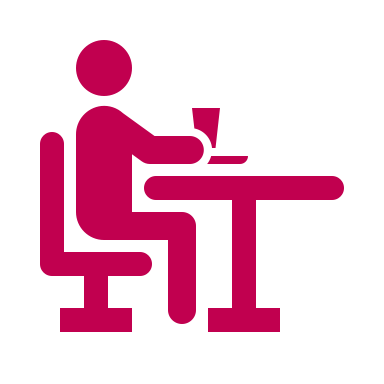 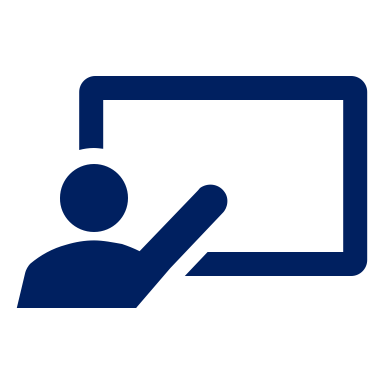 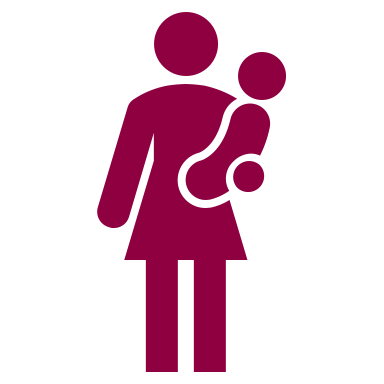 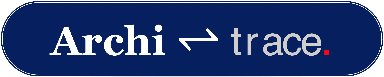 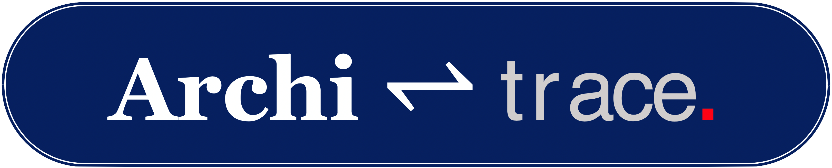 What is Model Coproduction?
“Built on the principle that those who are affected by a service are best placed to help design it”
From the social care industry,1970’s, arose collaborative care.
AND
As a client organisation
As a supplier organisation
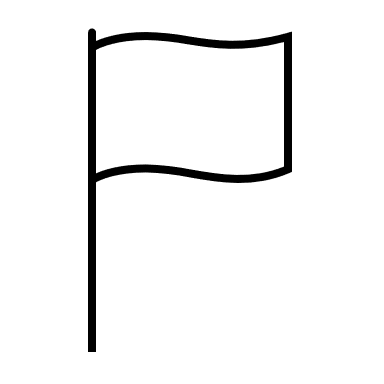 … of complex products and services requiring agreement about the requirements and design
Model CoproductionA new modelling term: 

“Modelling together with your supply chain and user base.”
… we want a way of working together to reach collective outcomes
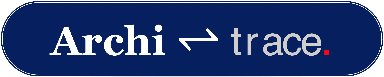 CoproductionBenefits
Linus’s Law
“Given enough eyeballs, 
  all bugs are shallow”

Eric S Raymond,”The Cathedral and the Bazaar” ; - in honour of Linus Torvolds
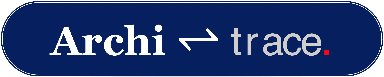 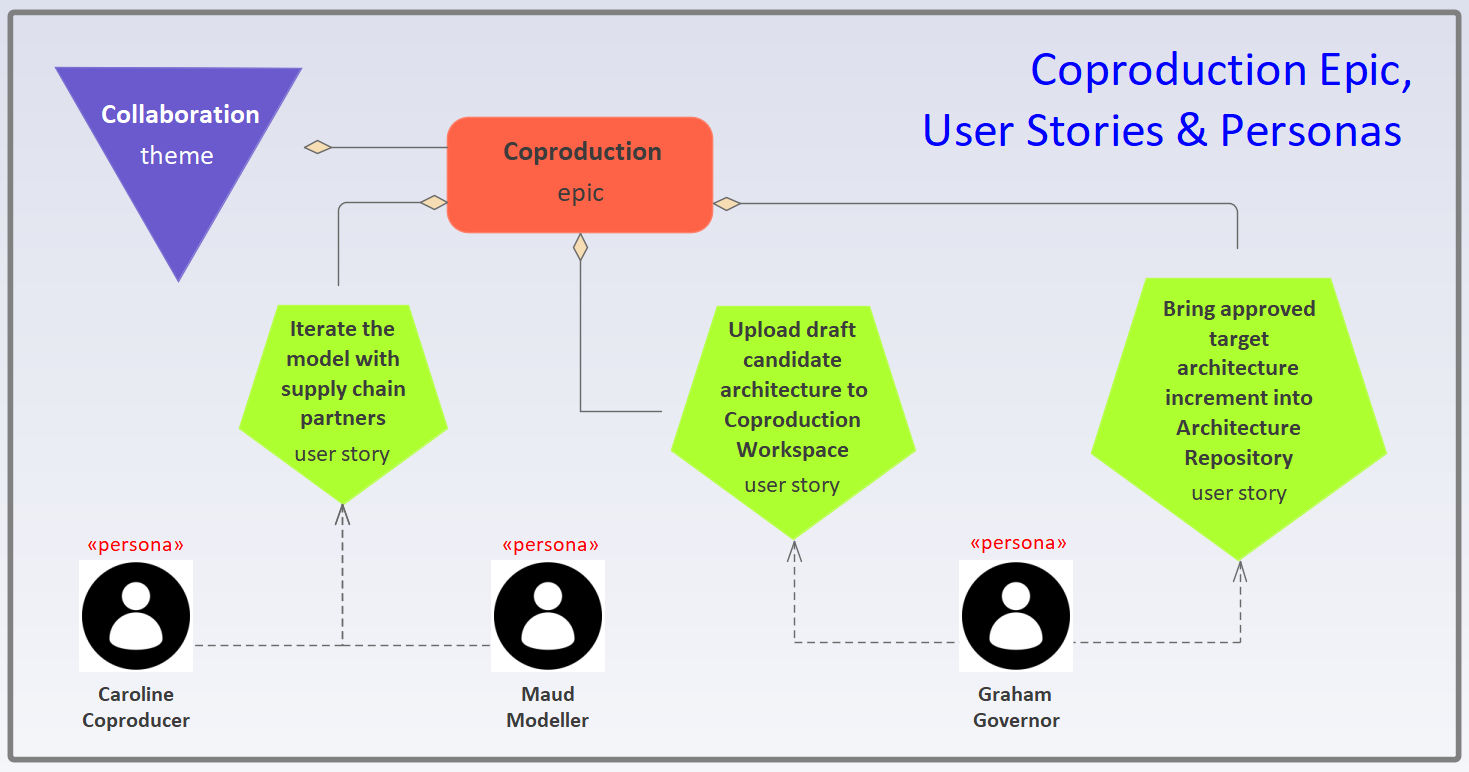 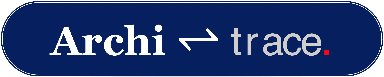 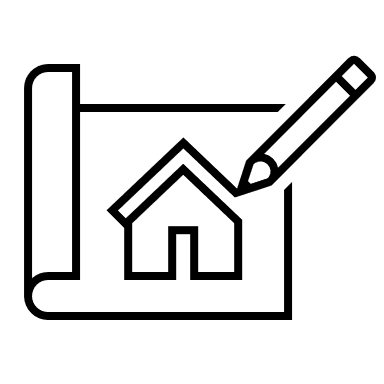 Upload candidate architecture to Coproduction Workspace
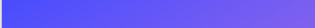 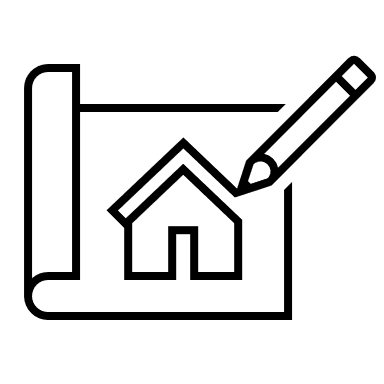 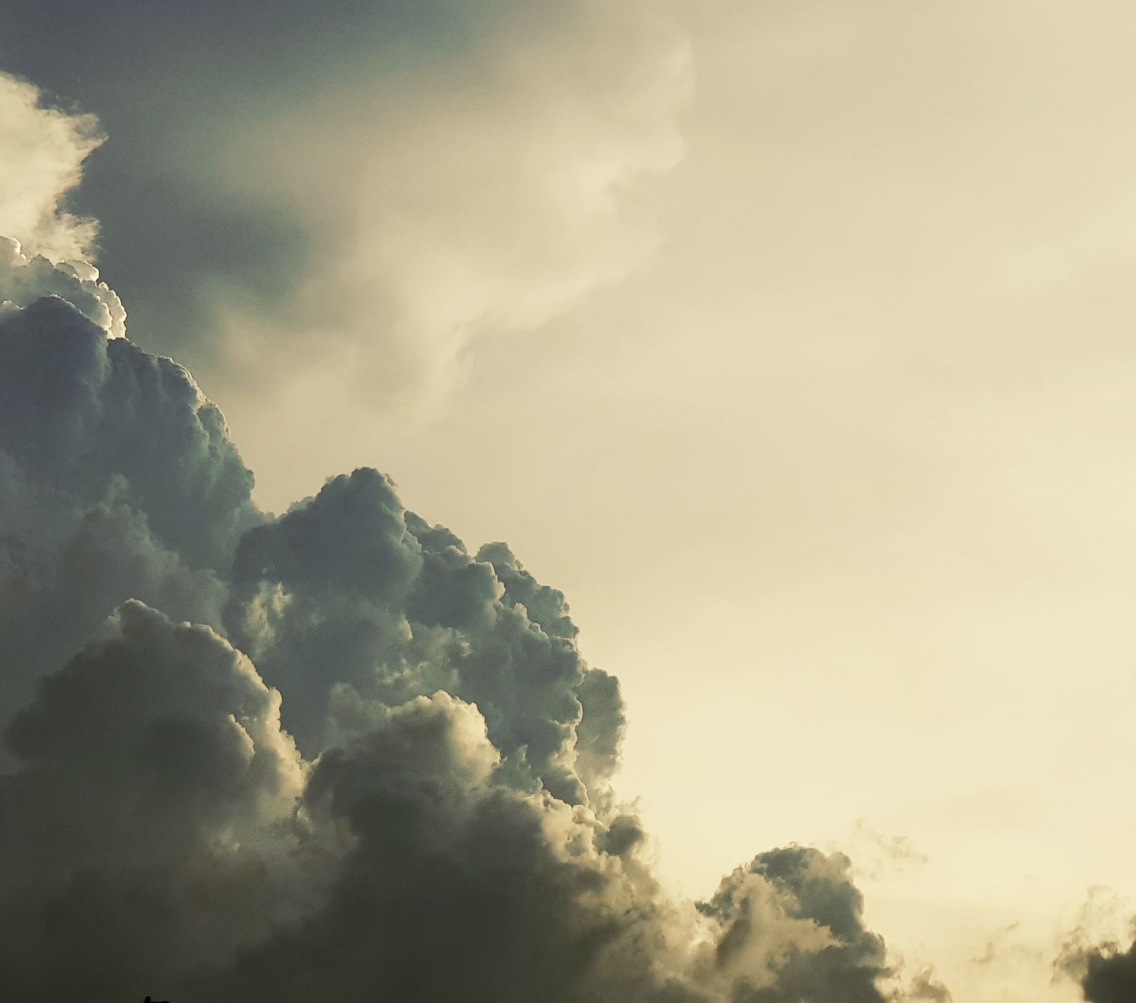 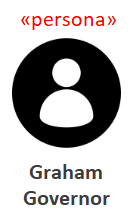 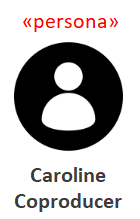 ?
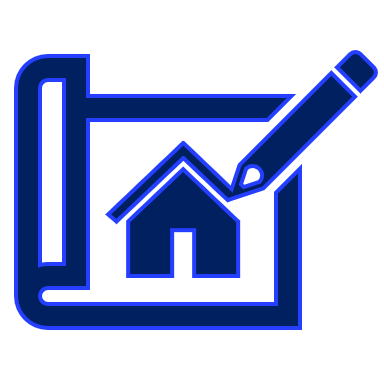 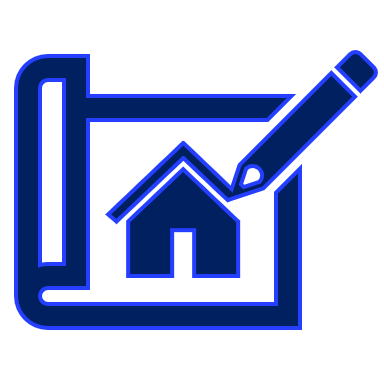 Bring approved target architecture increment into Architecture Repository
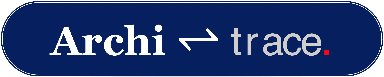 Coproduction Storyboard
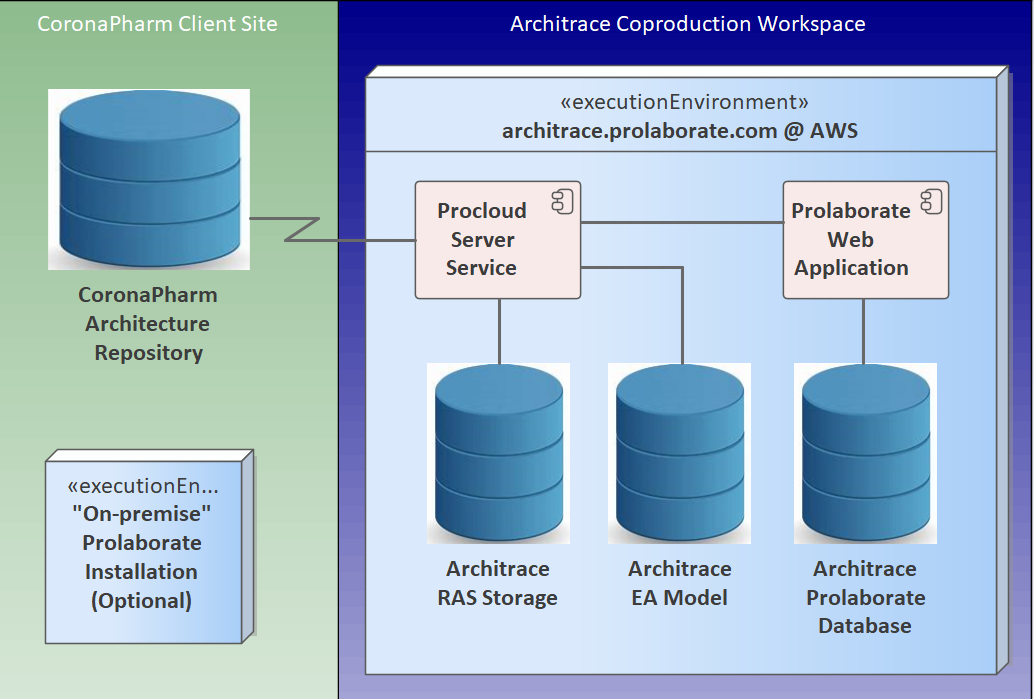 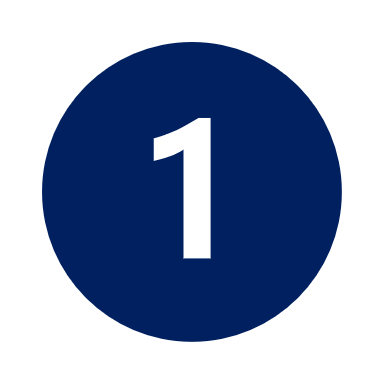 Project brief
Register in RAS
Import from RAS
Openly architect
Refine in EA
Roundtrip to RAS
Harvest & analyse
     Rinse & repeat
More “CONCRETE”
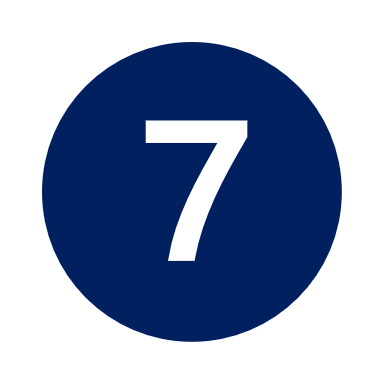 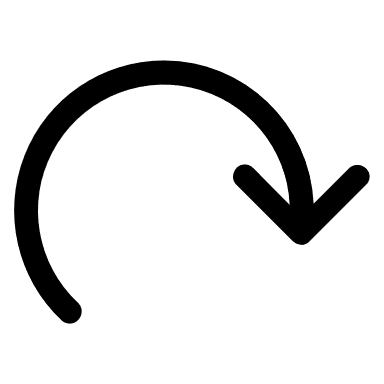 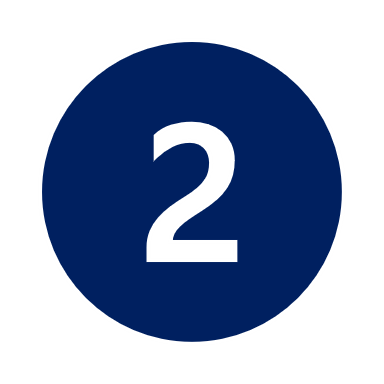 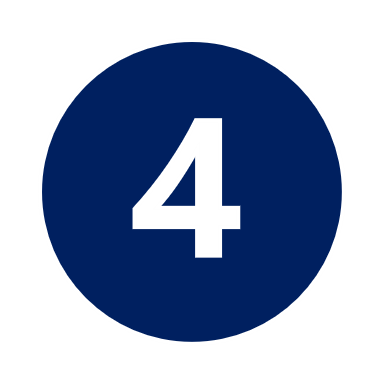 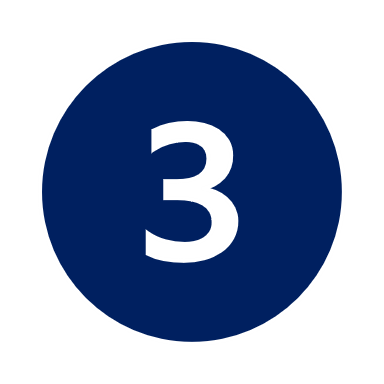 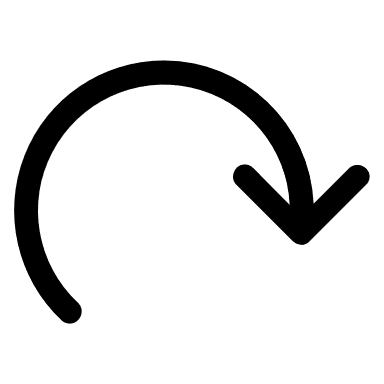 More “fluid”
ABB Library
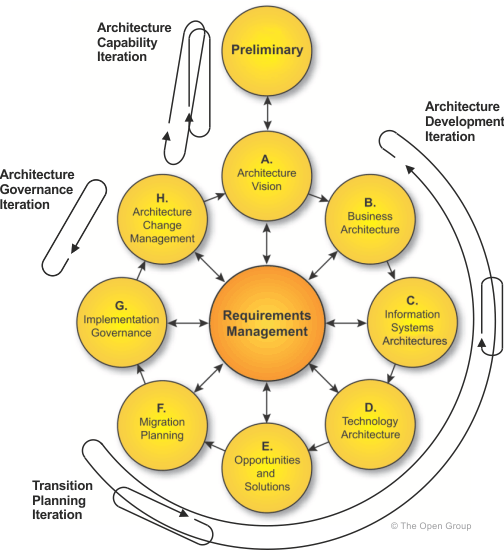 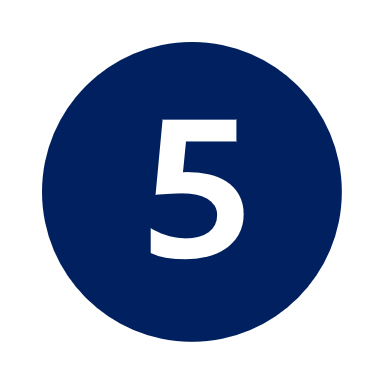 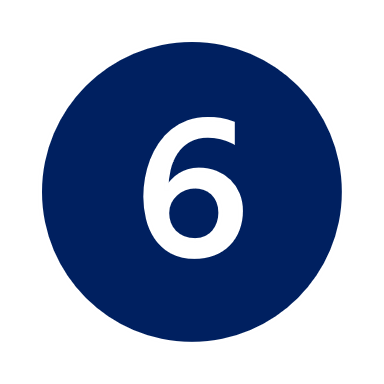 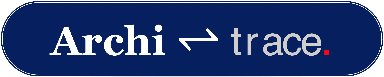 Example scenario
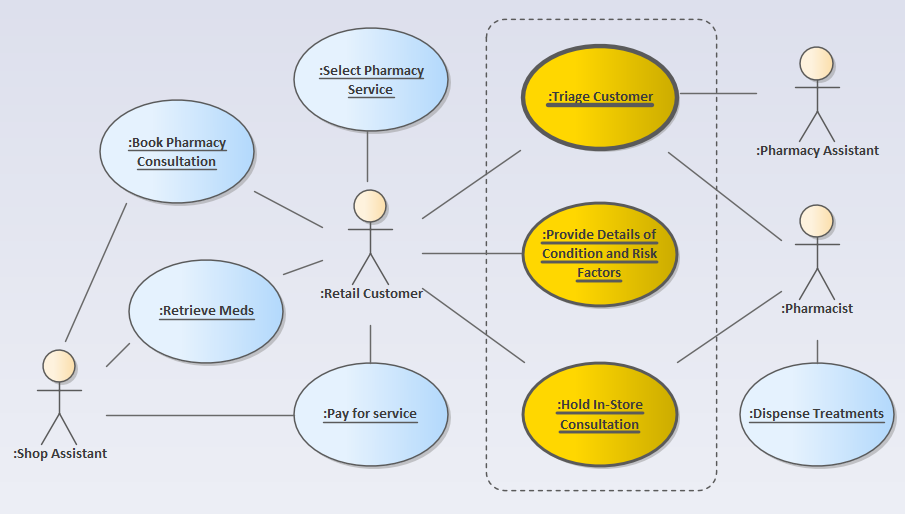 Global retail pharmacy brand, transforming their high-street consultation services for the Pandemic lock-down.


The challenge:
Multiple stakeholders in lock-down, needing to quickly agree the new service
New service requirements & design
Possible IT systems integration requirements
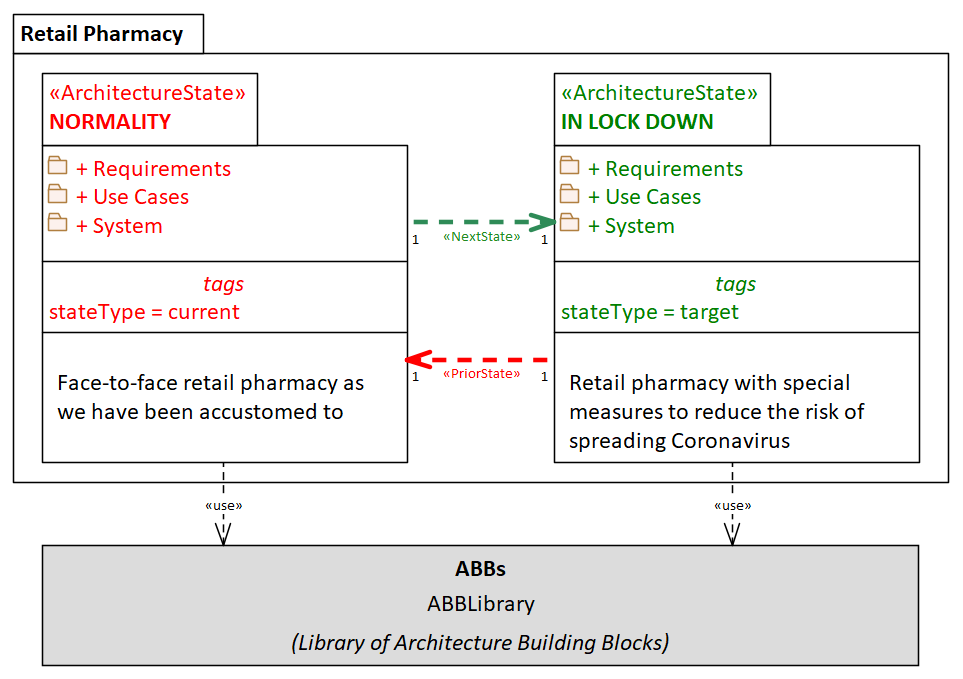 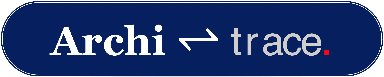 Request for architecture work
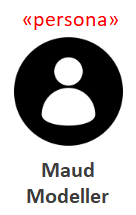 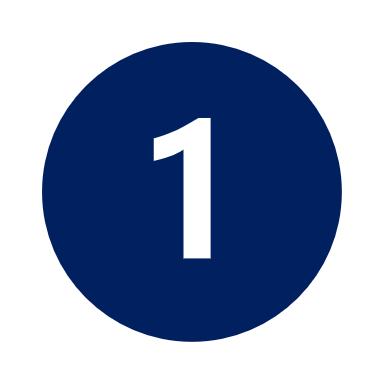 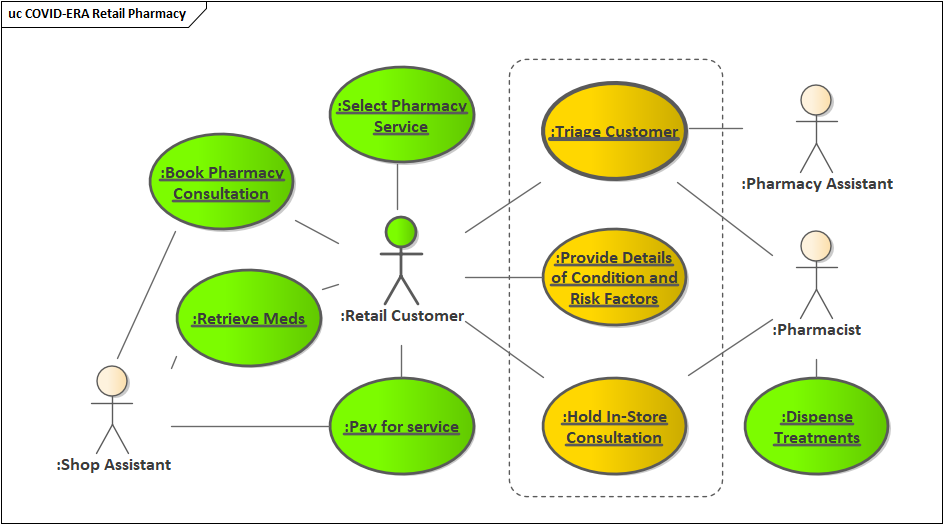 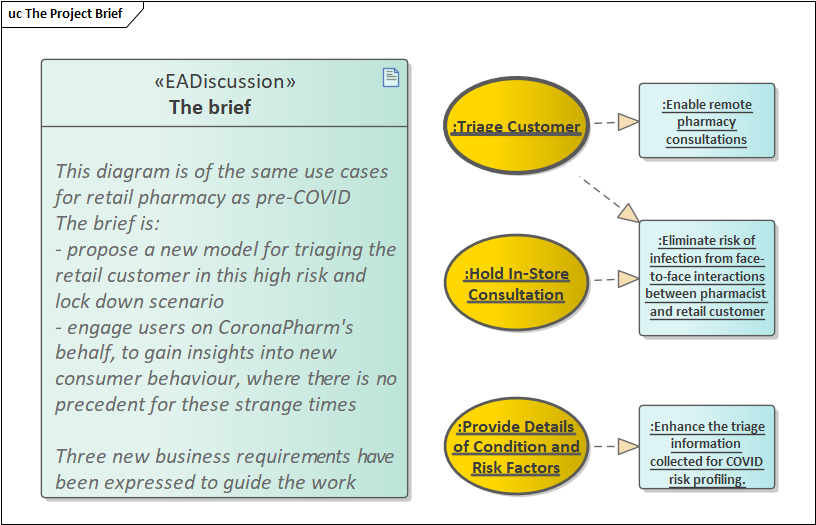 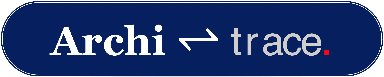 Initial candidate (foundations)
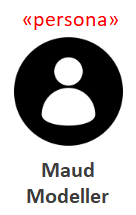 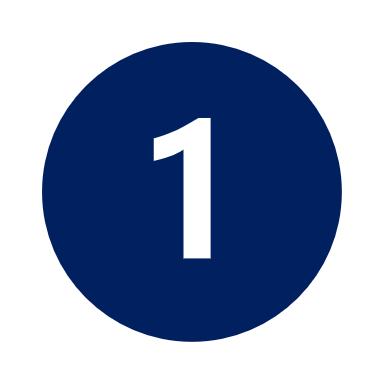 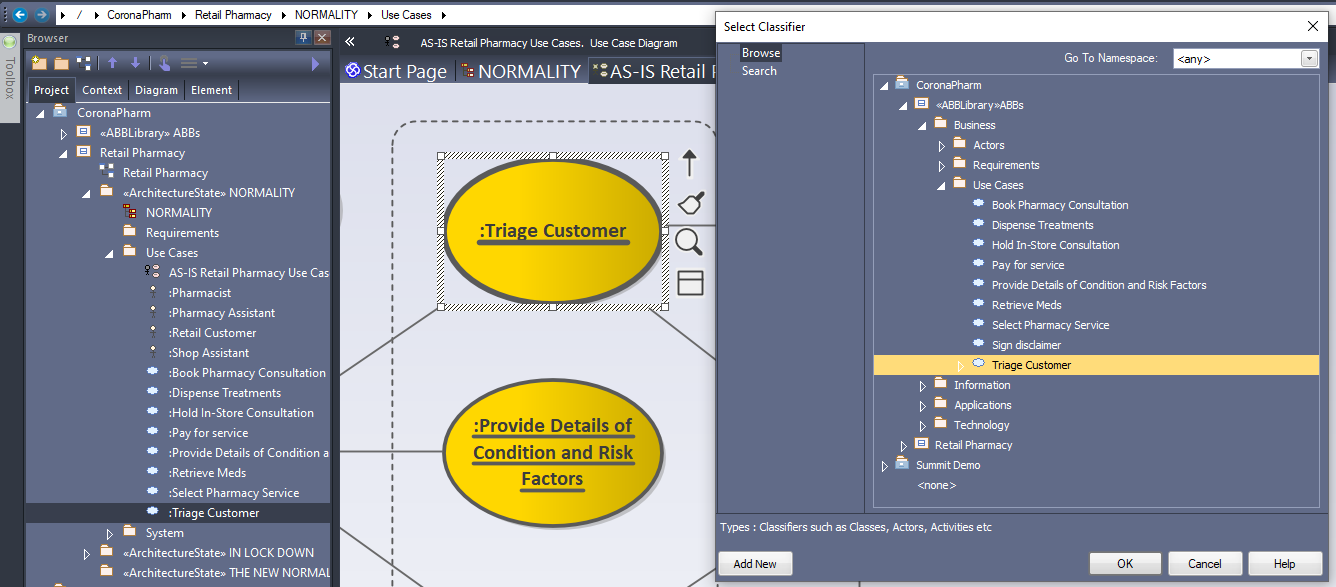 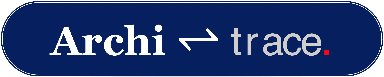 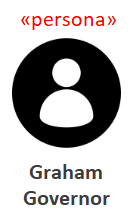 Register in the what?
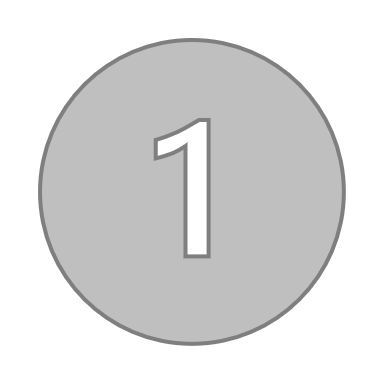 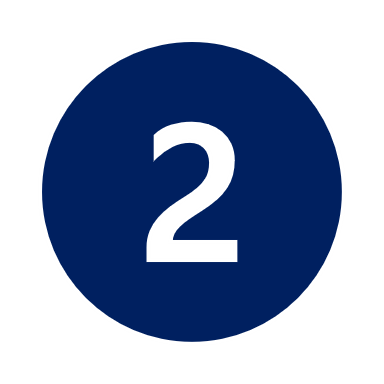 Publish -> Reusable Assets ->
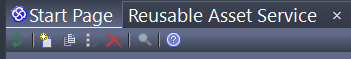 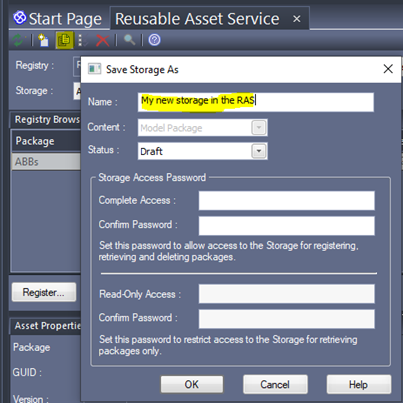 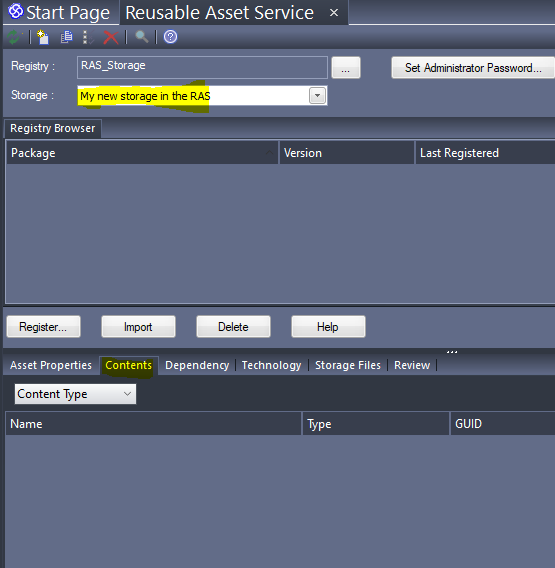 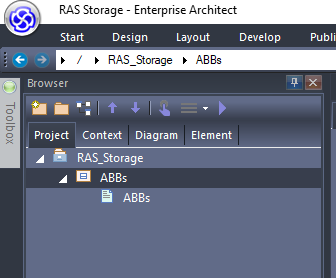 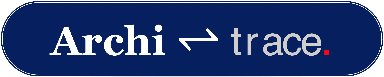 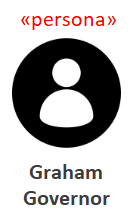 Register in the RAS
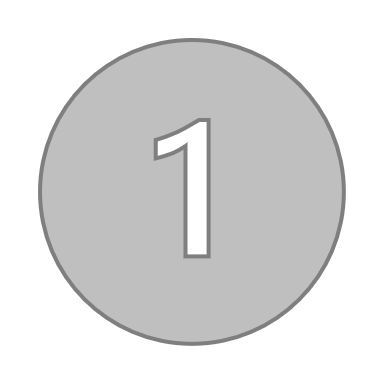 In CoronaPharm’s repository

Select the package to register
Connect to RAS:Publish -> Reusable Assets -> […]
Register the package: include ABBs
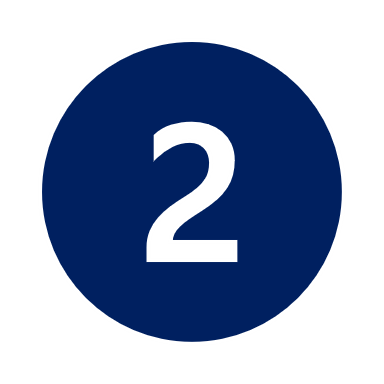 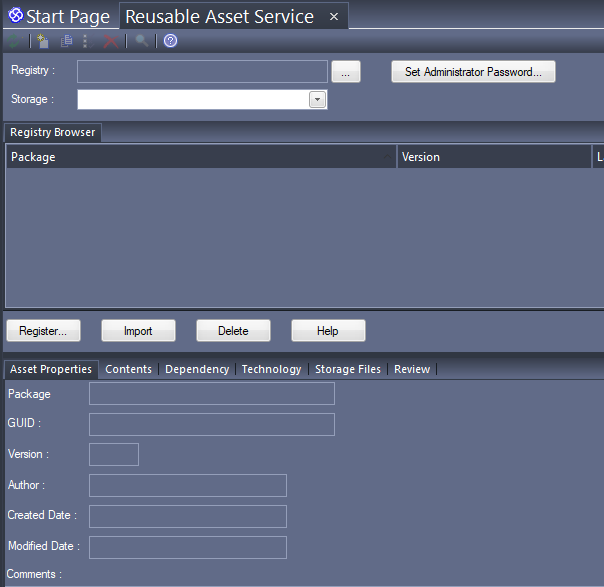 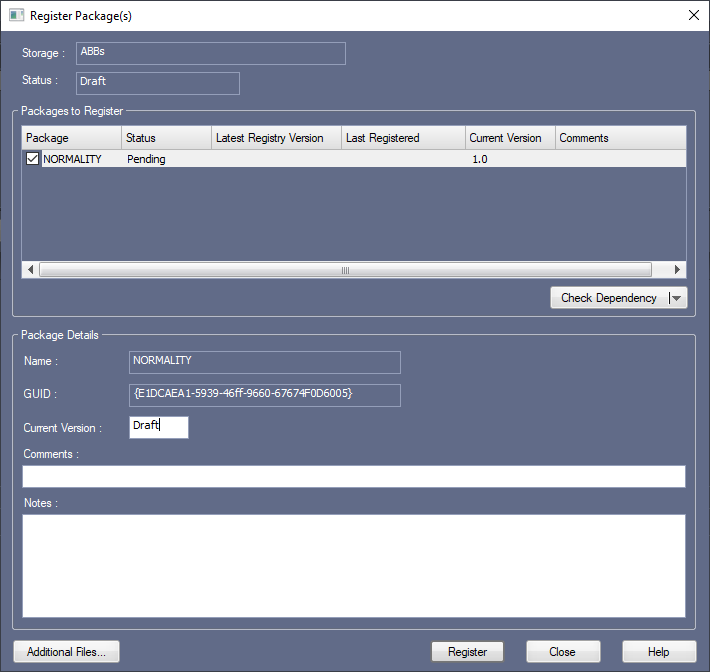 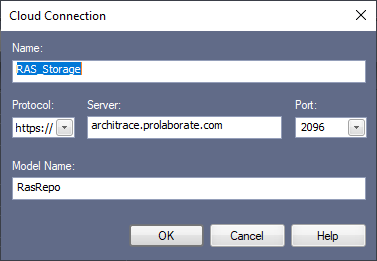 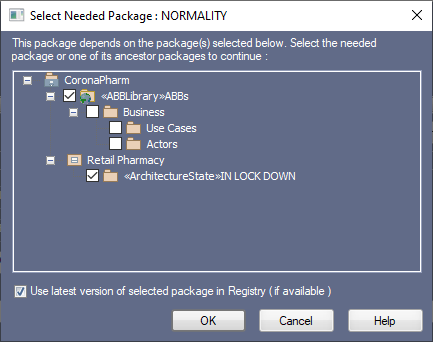 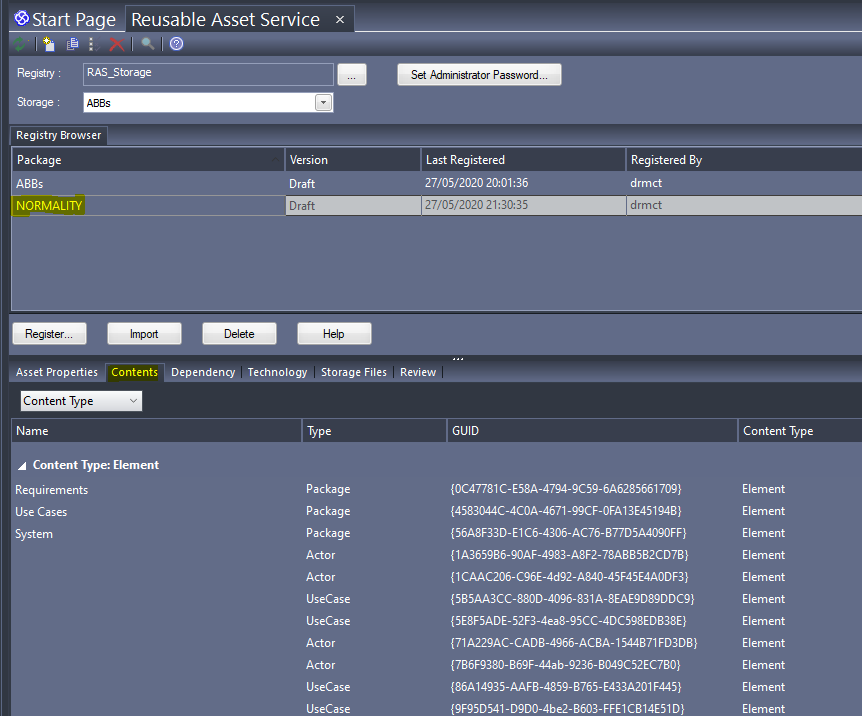 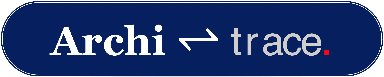 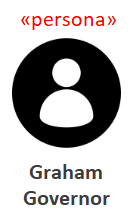 Import to coproduction workspace
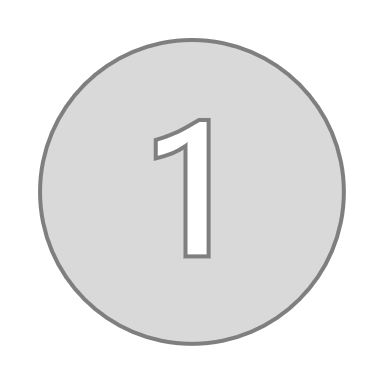 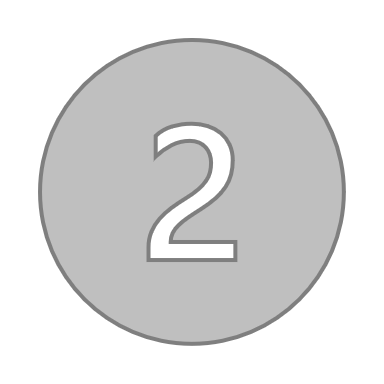 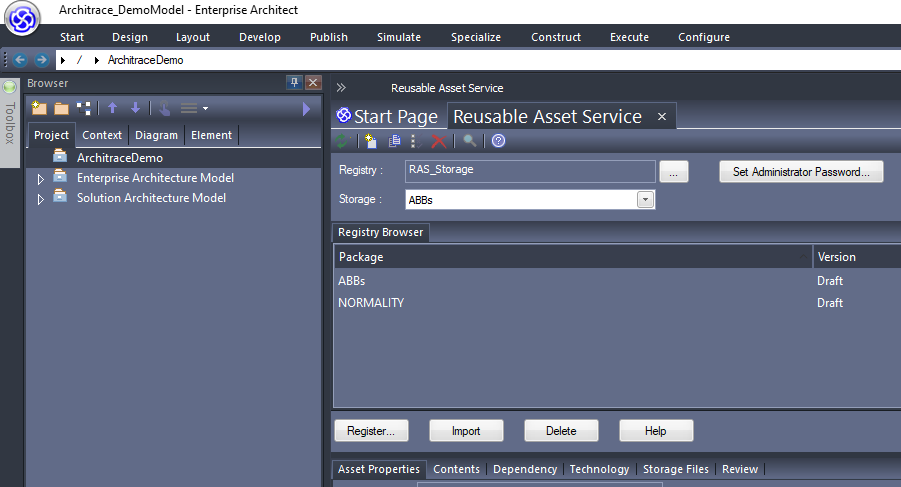 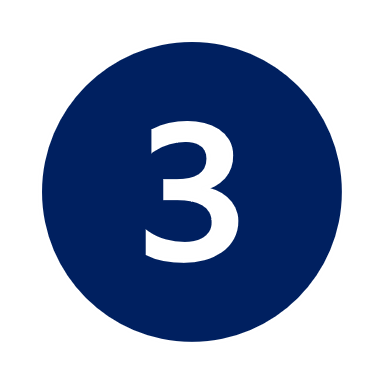 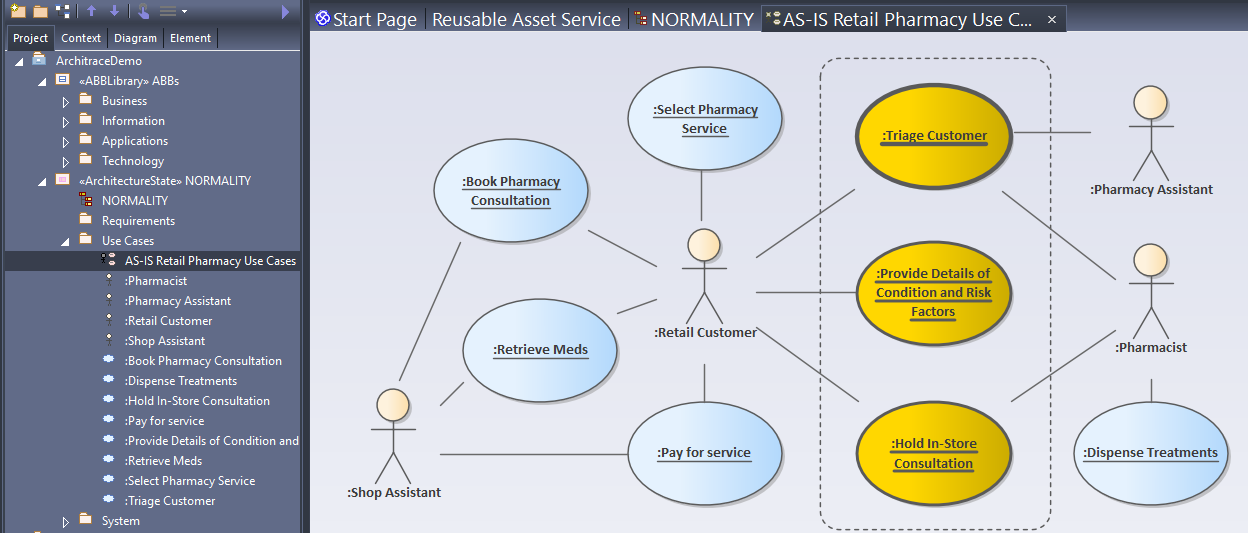 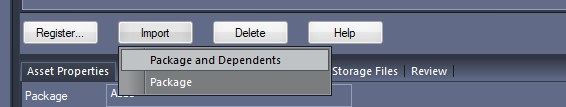 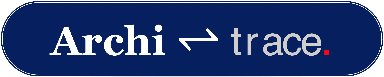 Openly architect
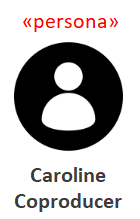 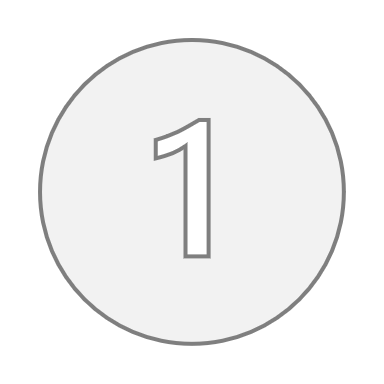 OpenUKThe Open Source Industry Foundation
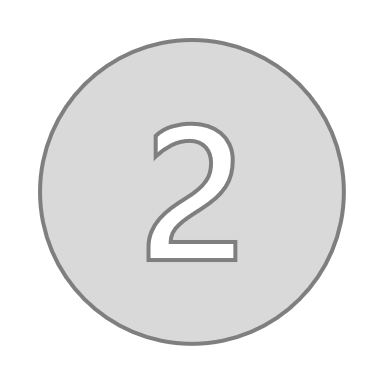 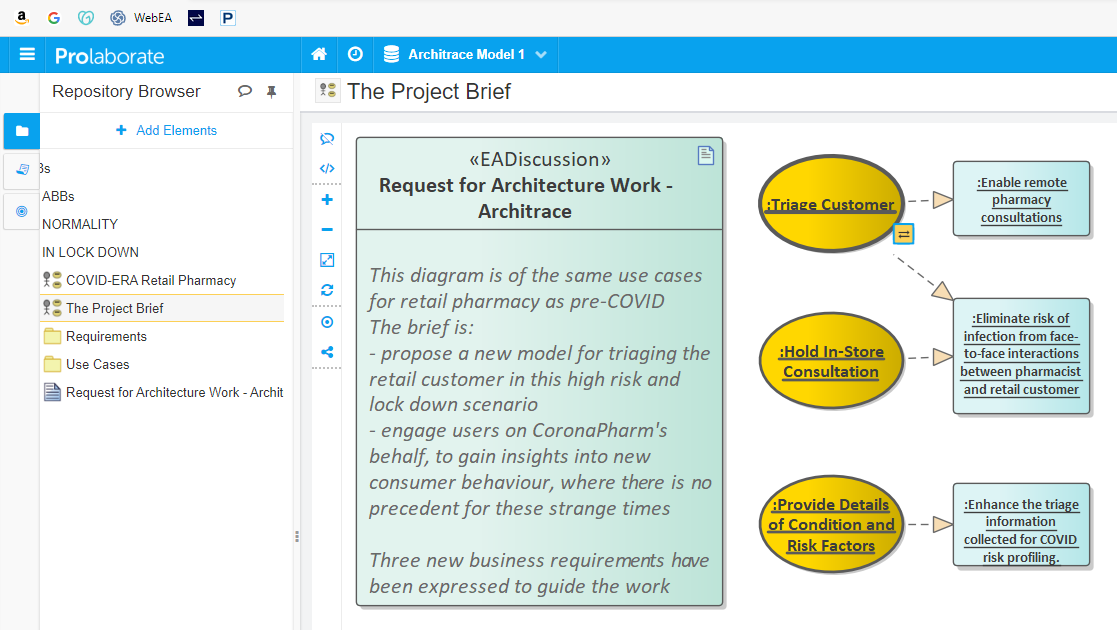 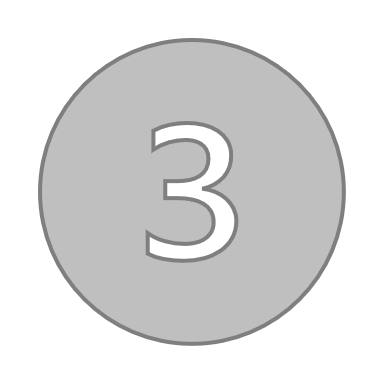 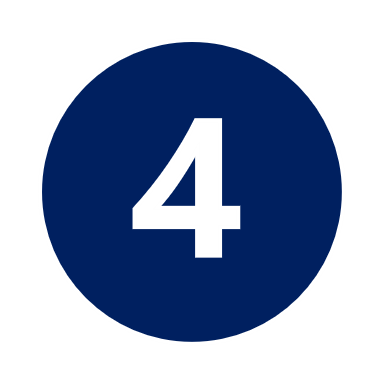 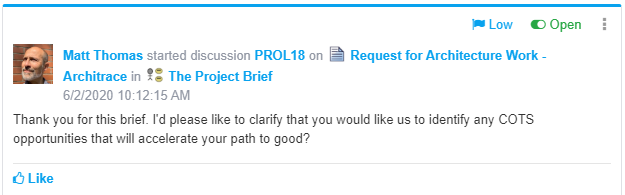 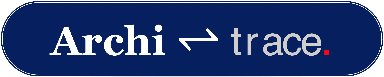 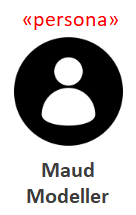 Refine the architecture (in cloud EA)
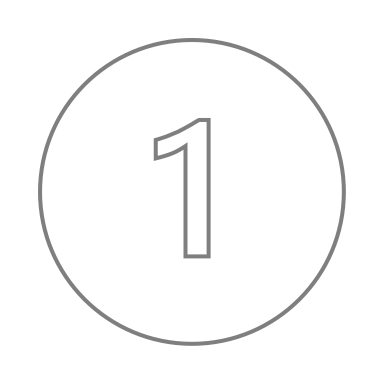 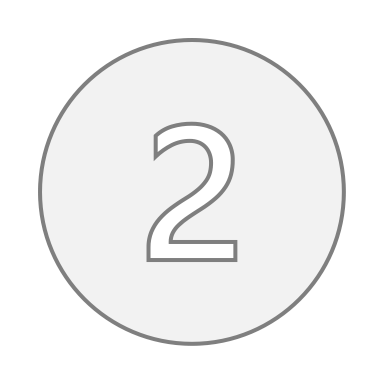 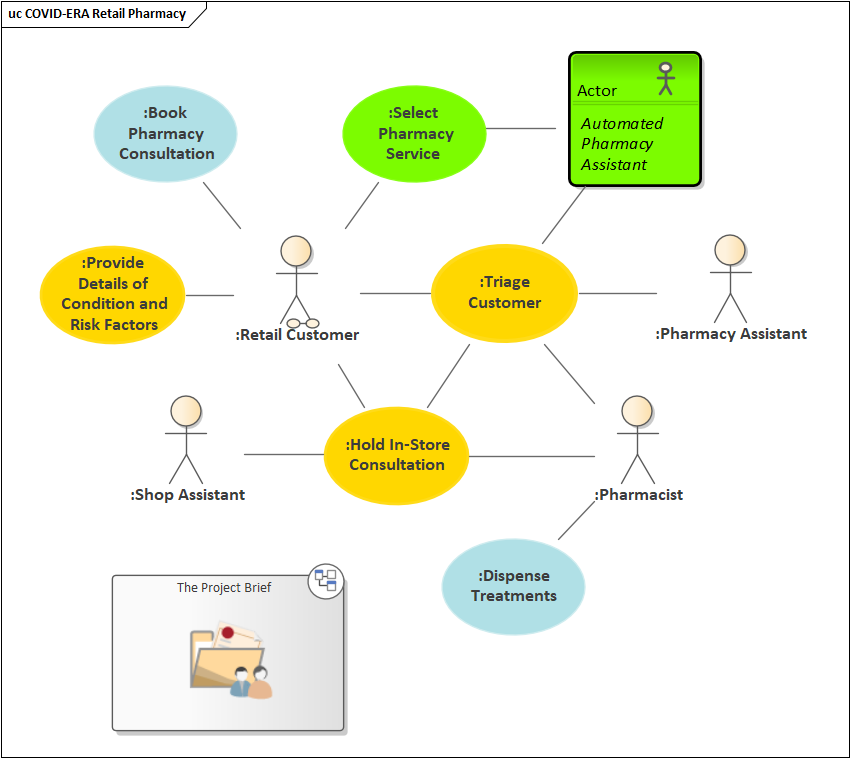 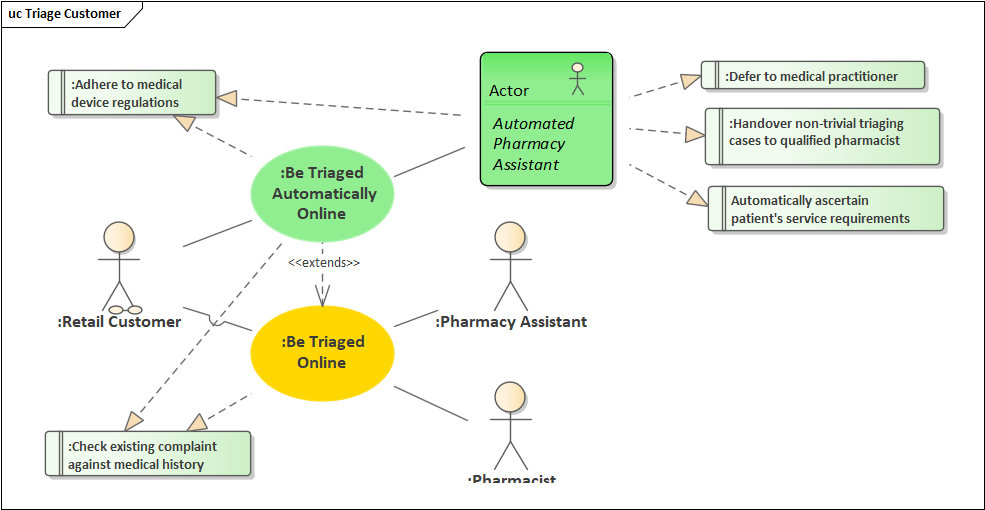 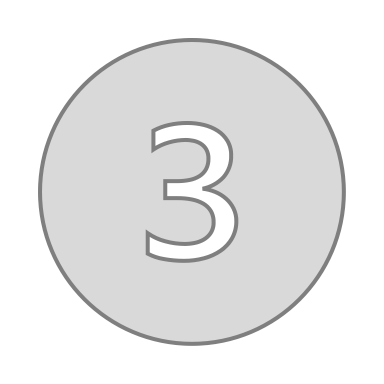 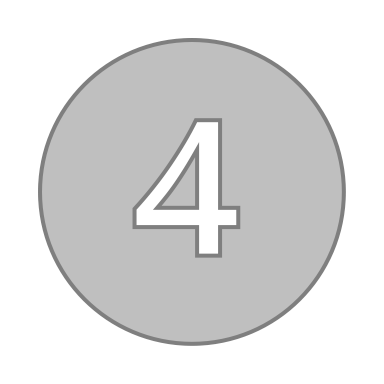 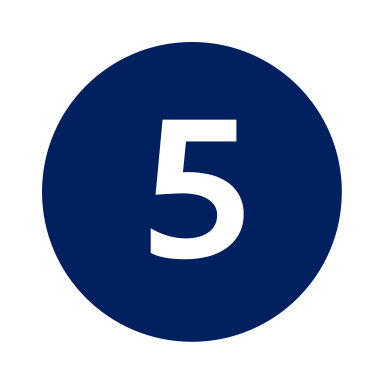 Use Case Discussions.PDF
Requirements Discussions.PDF
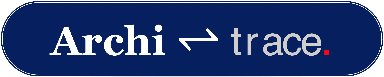 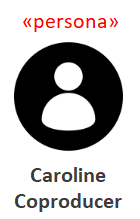 Approve the candidate
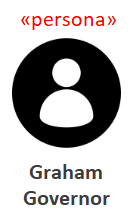 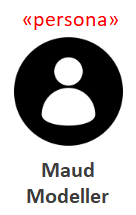 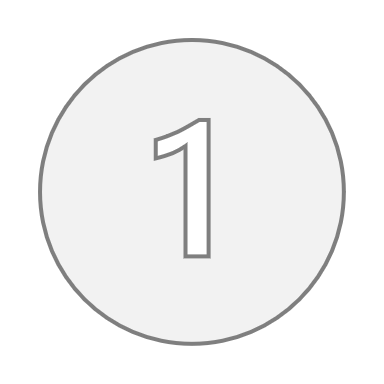 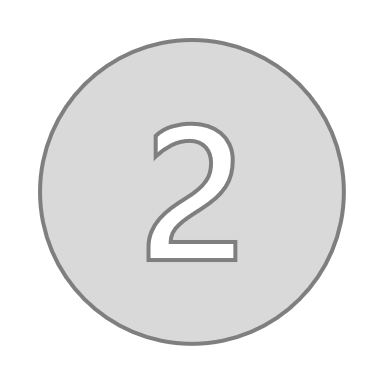 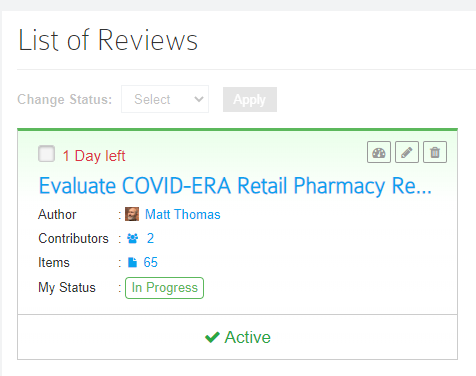 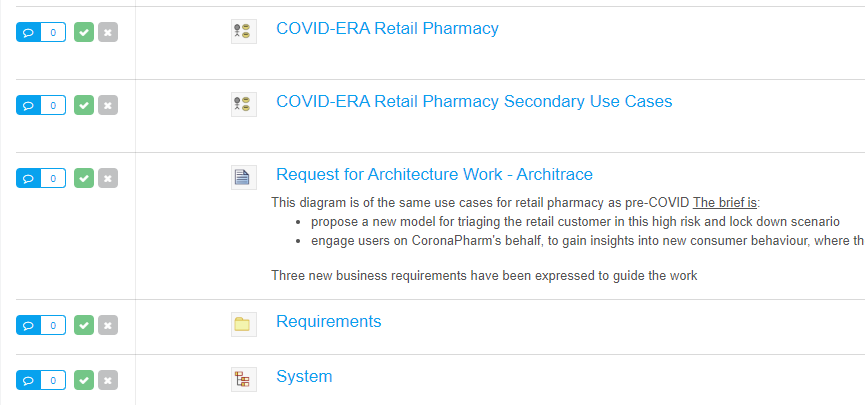 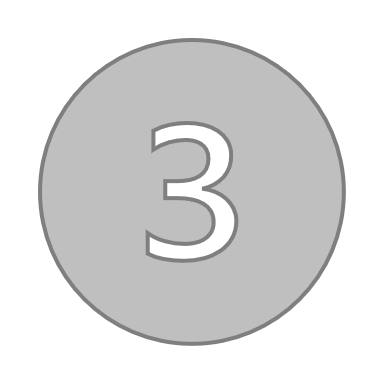 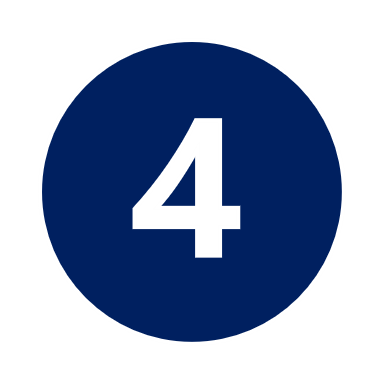 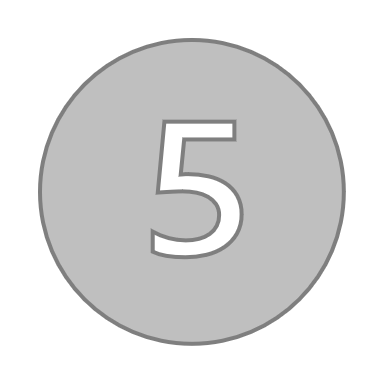 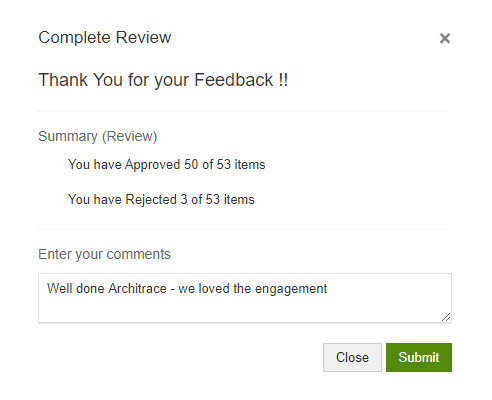 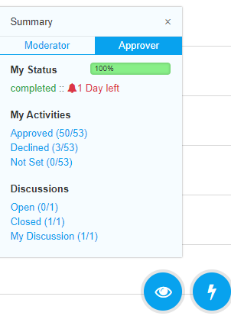 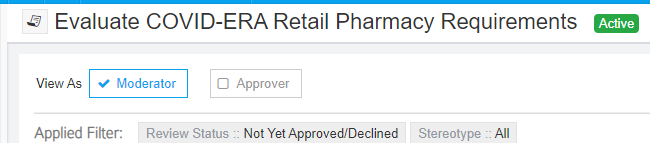 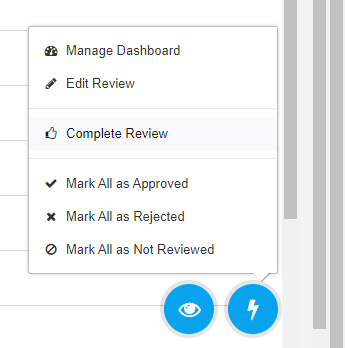 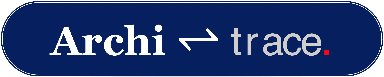 Roundtrip candidate architecture
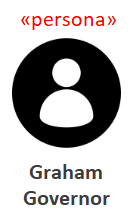 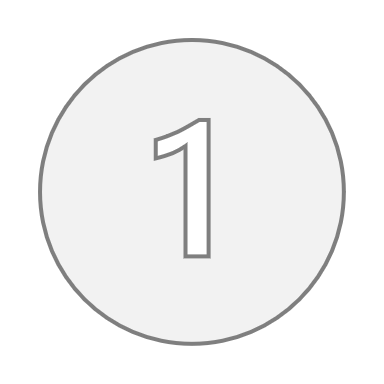 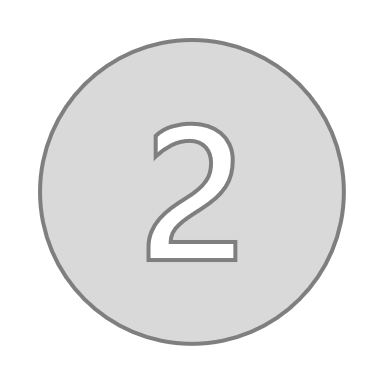 Publish to RAS
Examine differences, ensuring no nasty surprises
Update the existing storage
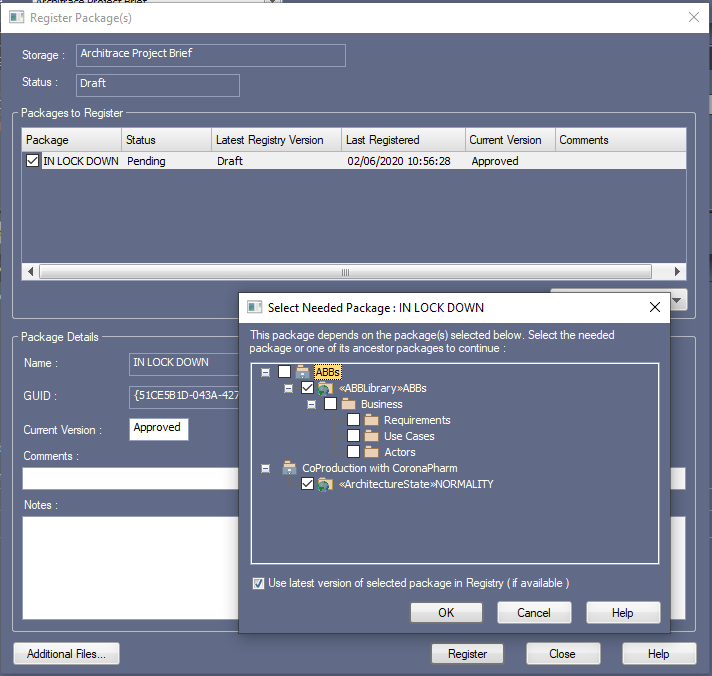 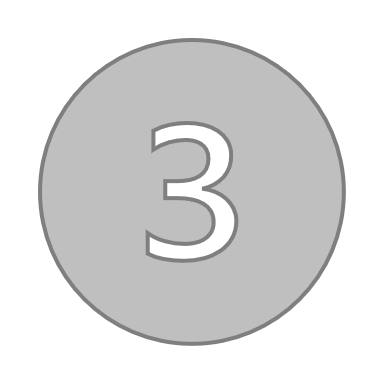 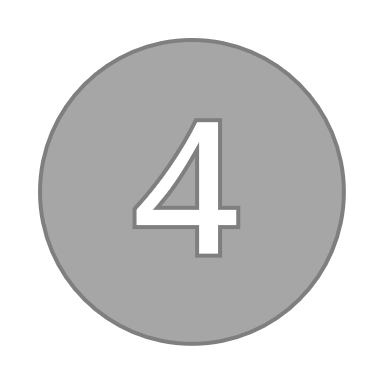 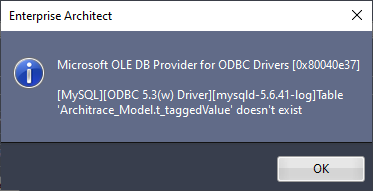 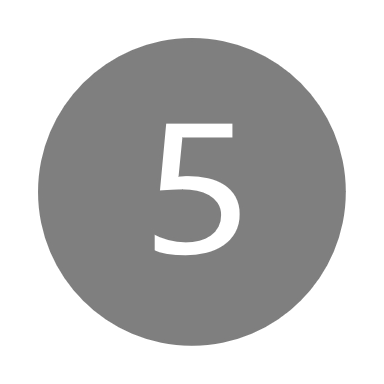 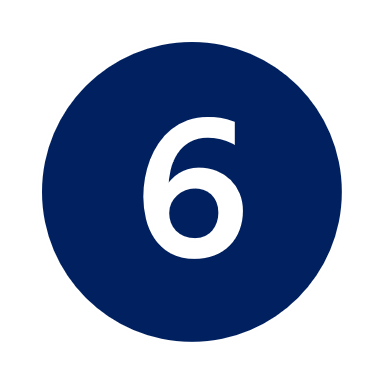 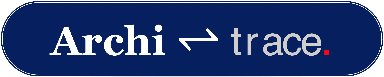 Harvesting, and analysing gaps
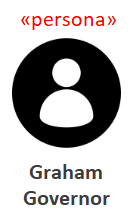 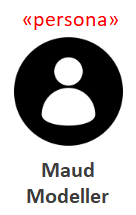 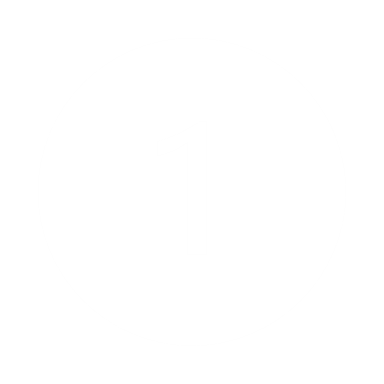 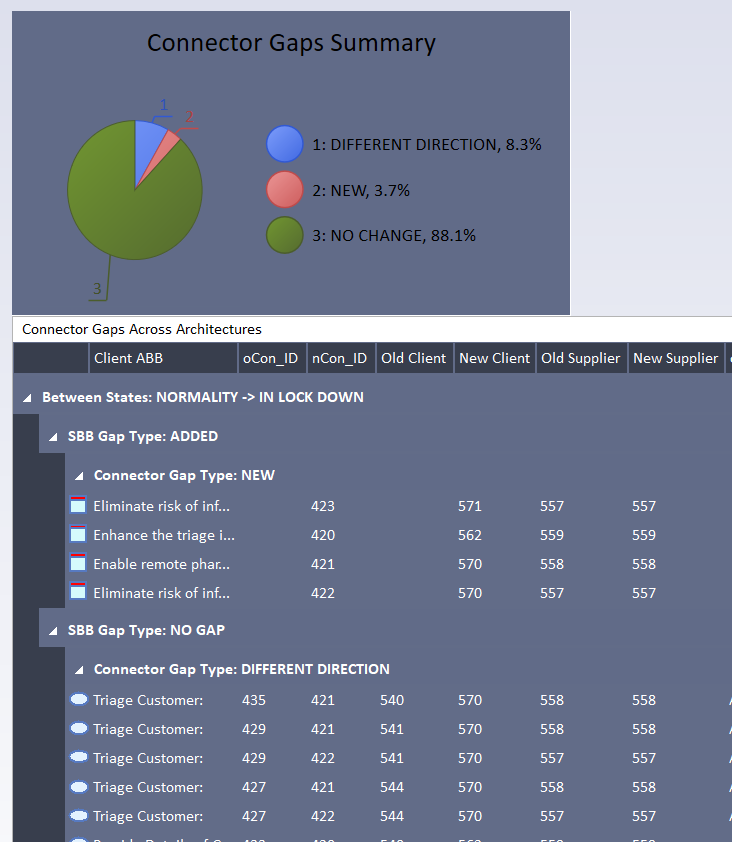 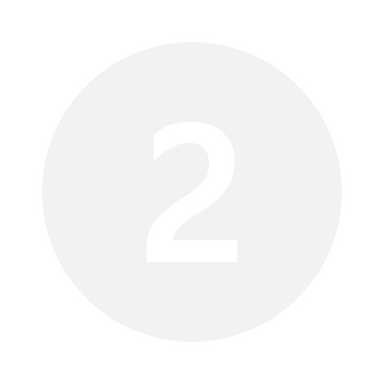 Bringing in the RAS storage
Firing up the gap analysis
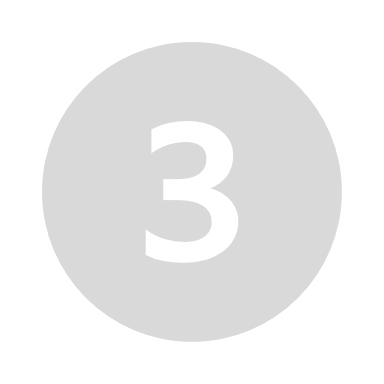 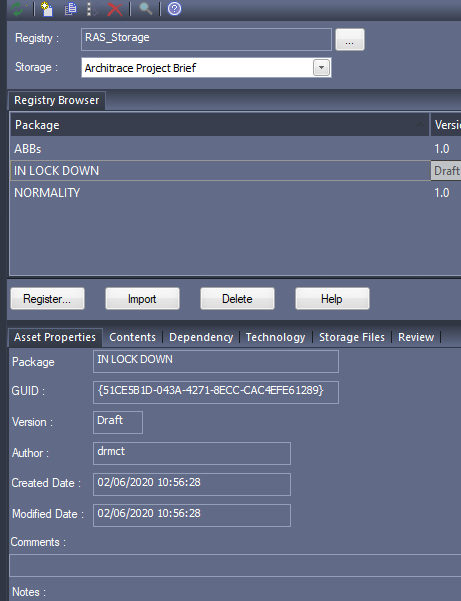 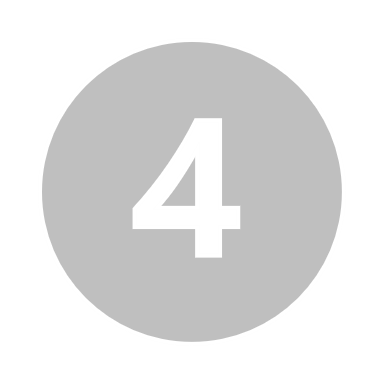 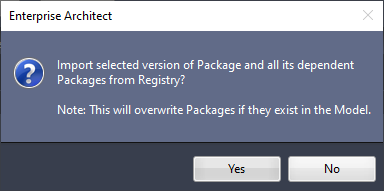 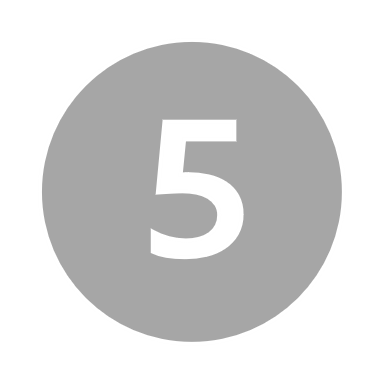 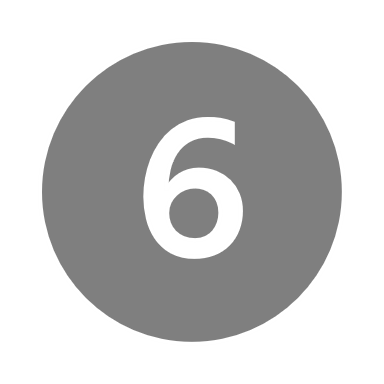 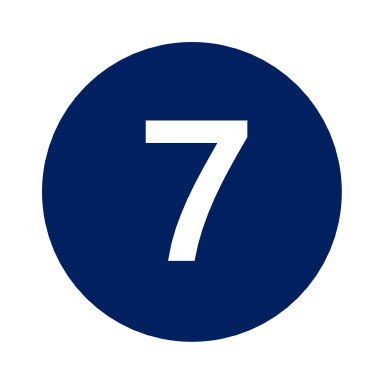 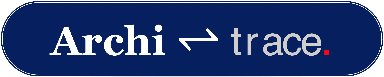 Review our Coproduction approach
We aimed to show a way to thrive through this period of enruption, and beyond :

A method for engaging across your supply chain using the very best tooling 
Balancing the needs of fluid modelling with the need to maintain a well-governed architecture repository
Address latent cultural reservations over using cloud for architecture blueprint work: bring benefits but mitigate risk
How did we do?
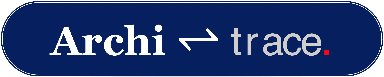 Anything you would like to ask … ?
Does this approach address your reservations about Cloud?
Why should I consider doing coproduction?
What do I need to do coproduction?
Does it support versioning or rollback etc.?
Tell me more about modelling with instances and using building blocks?
Security?
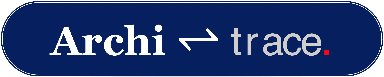 Comprehensive Turnkey Architecture Repository
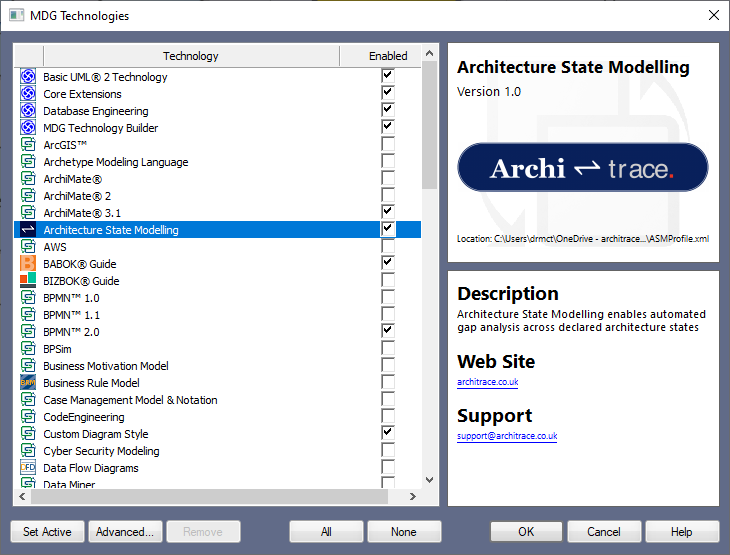 TOGAF® Structured
Toolboxes
Modelling temporal architectures*
Gap Analysis Tool*
Architecture metamodel knowledge-base*
*
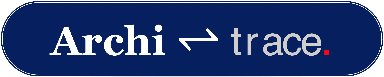 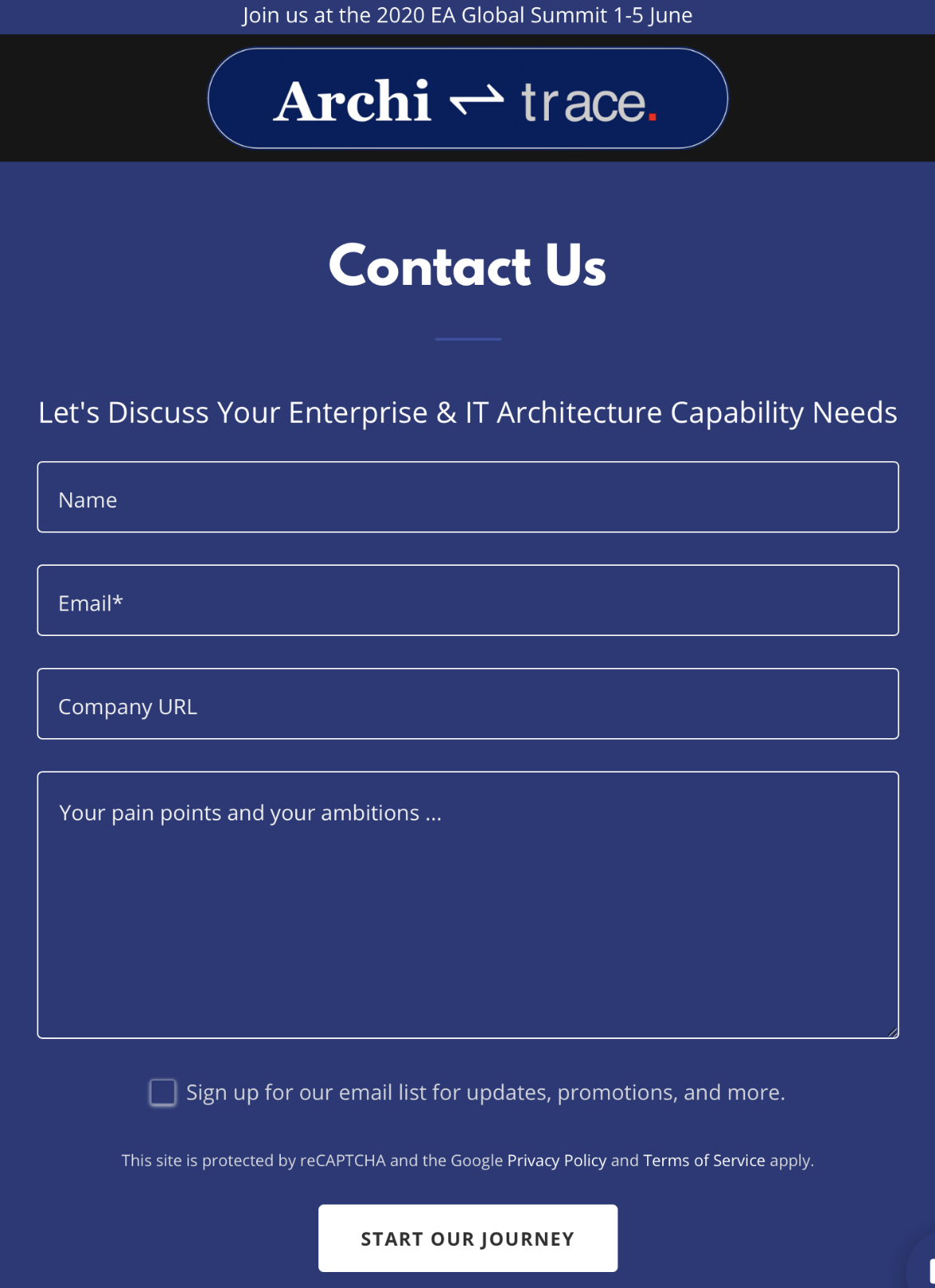 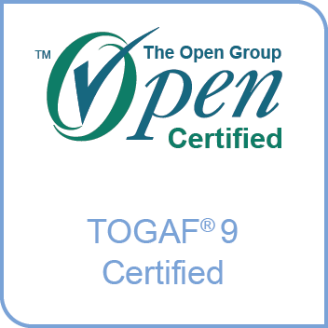 Contact Us
https://architrace.co.uk 
info@architrace.co.uk 
Expressions of interest
Applying the Coproduction approach
Turnkey repository
Architecture modelling consultancy
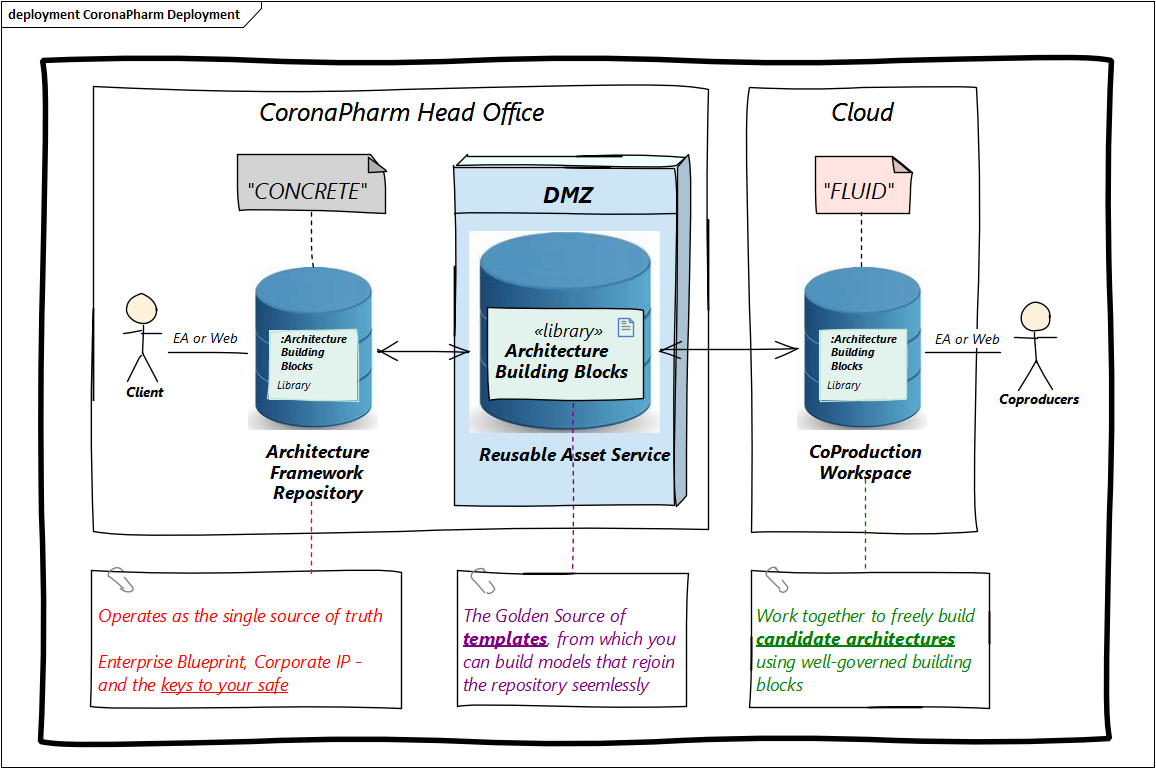